Optimization and  (Under/over)fitting
EECS 442 – David Fouhey
Winter 2022, University of Michigan
http://web.eecs.umich.edu/~fouhey/teaching/EECS442_W22/
Regularized Least Squares
Add regularization to objective that prefers some solutions:
Loss
Before:
After:
Trade-off
Loss
Regularization
Want model “smaller”: pay a penalty for w with big norm

Intuitive Objective: accurate model (low loss) but not too complex (low regularization). λ controls how much of each.
Nearest Neighbors
Test
Image
Known Images
Labels
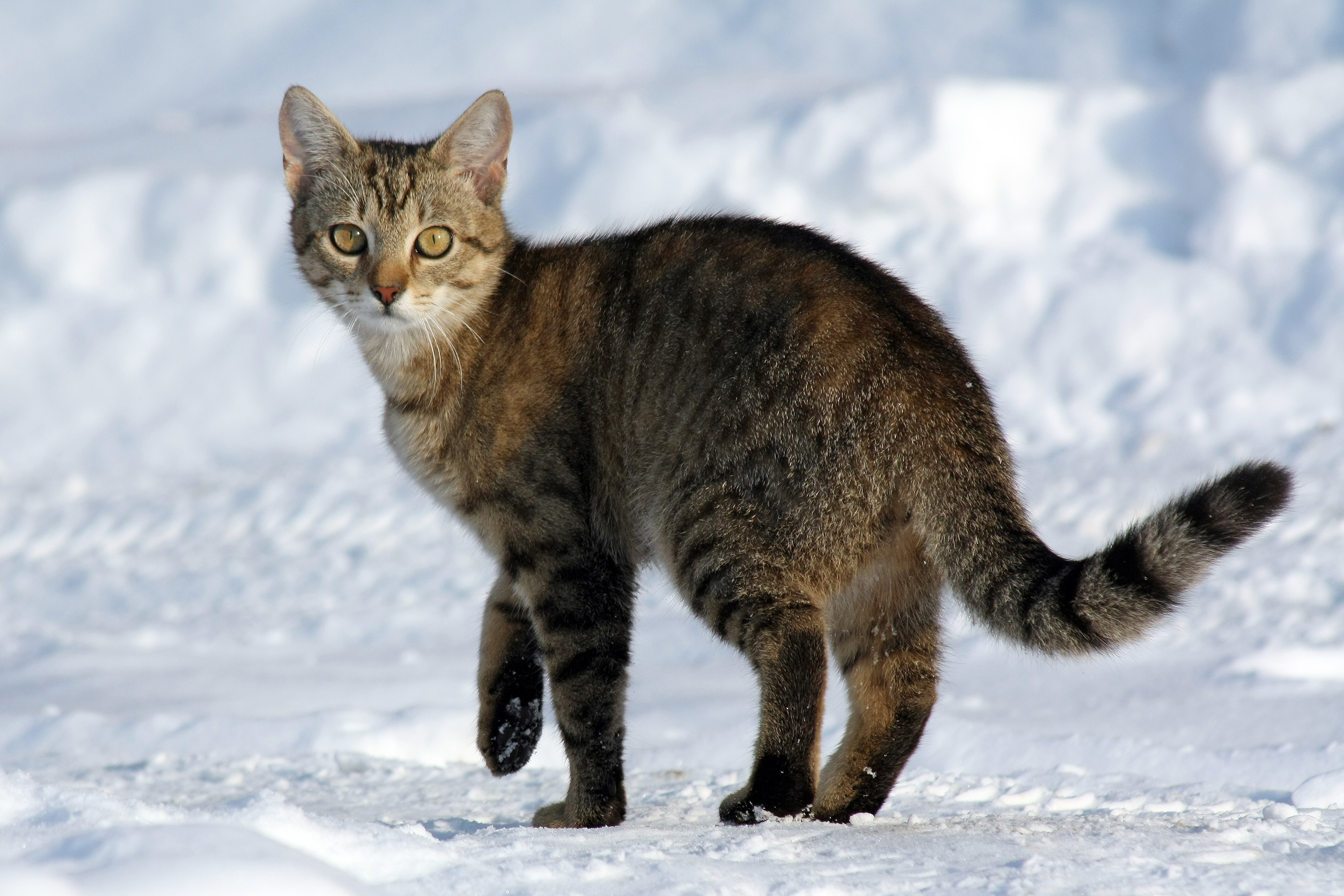 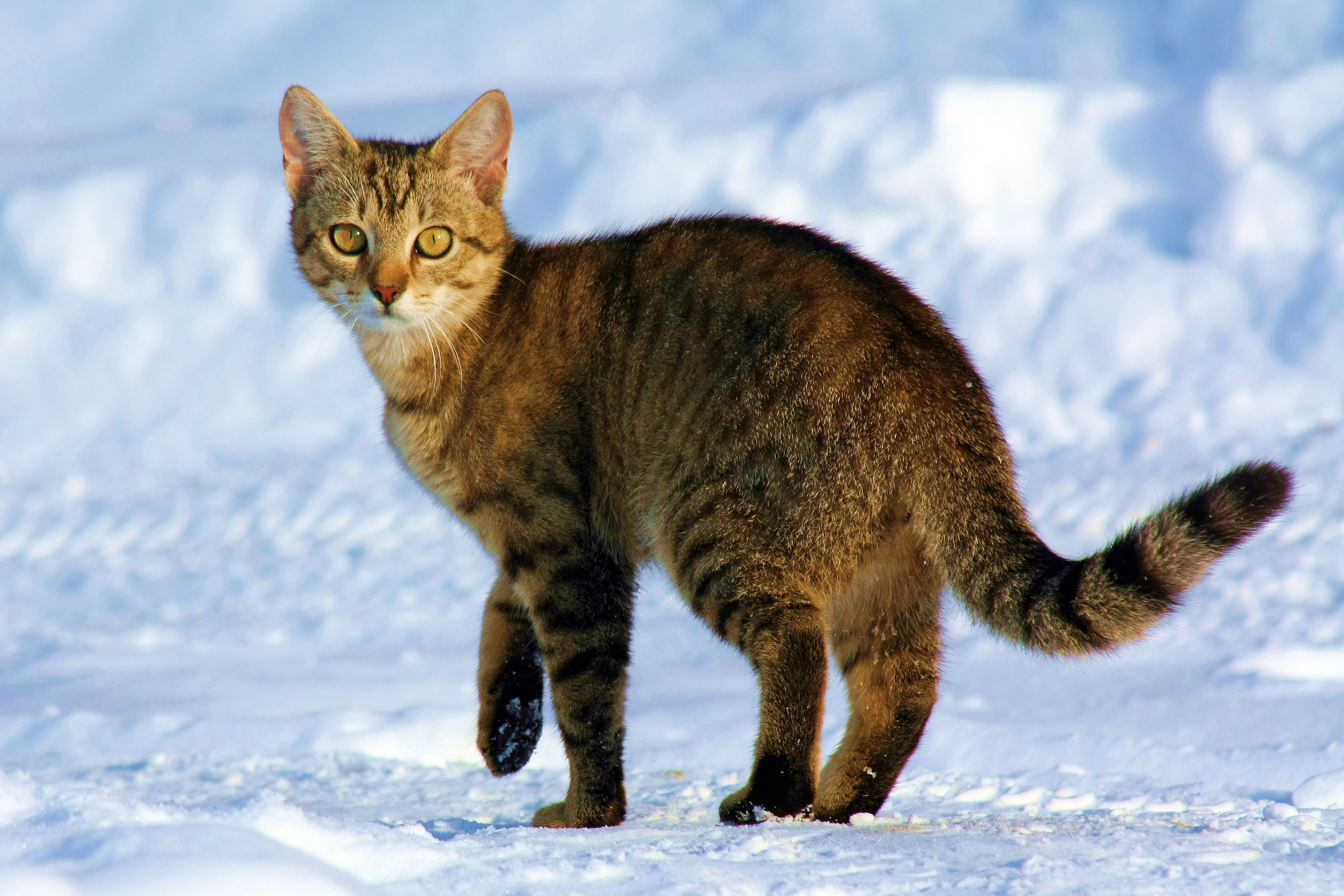 Cat
Cat!
…
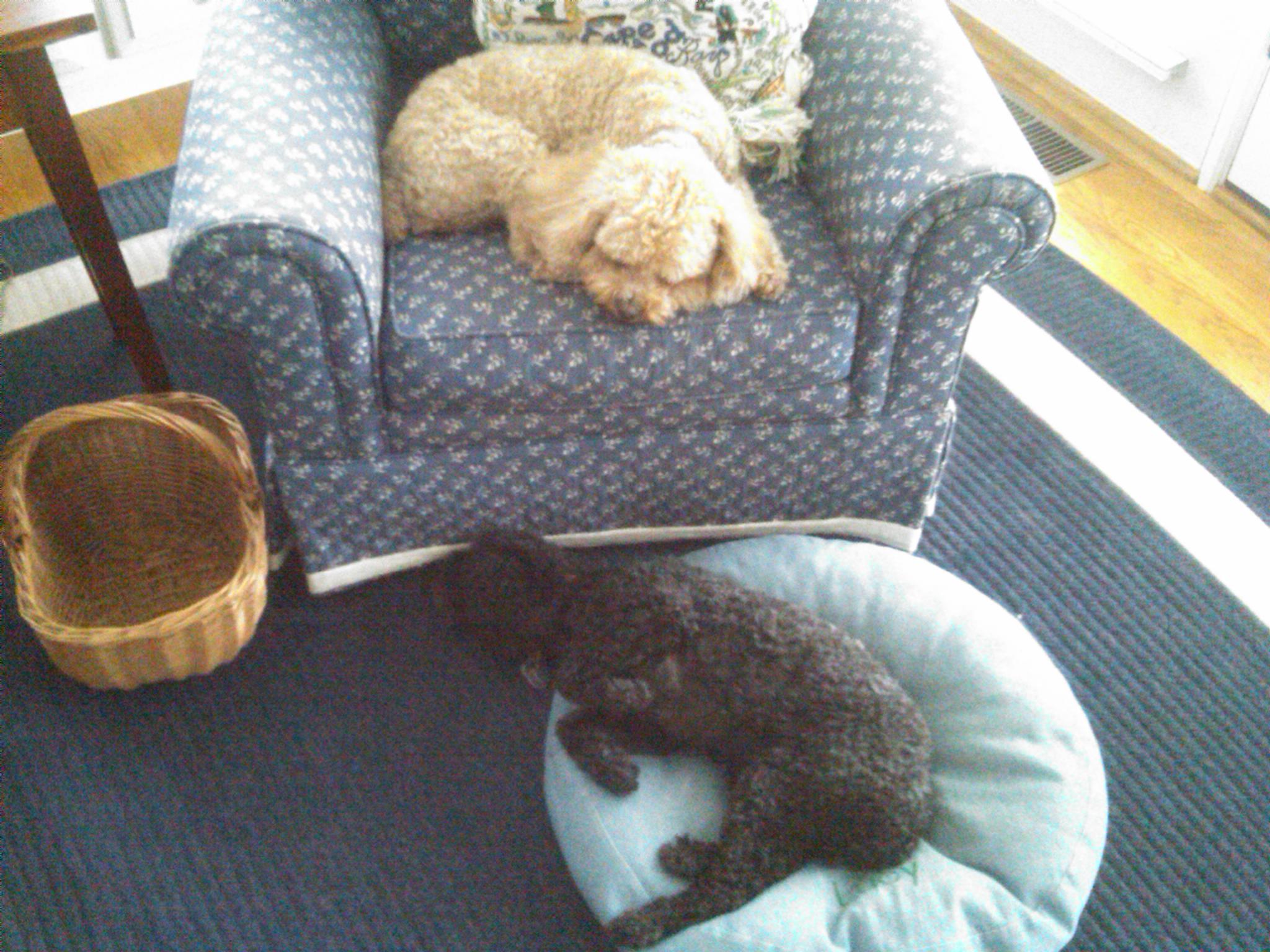 (1) Compute distance between feature vectors (2) find nearest (3) use label.
Dog
Picking Parameters
What distance? What value for k / λ?
Use these data 
points for lookup
Evaluate on these points for different k, λ, distances
Validation
Training
Test
Linear Models
Example Setup: 3 classes
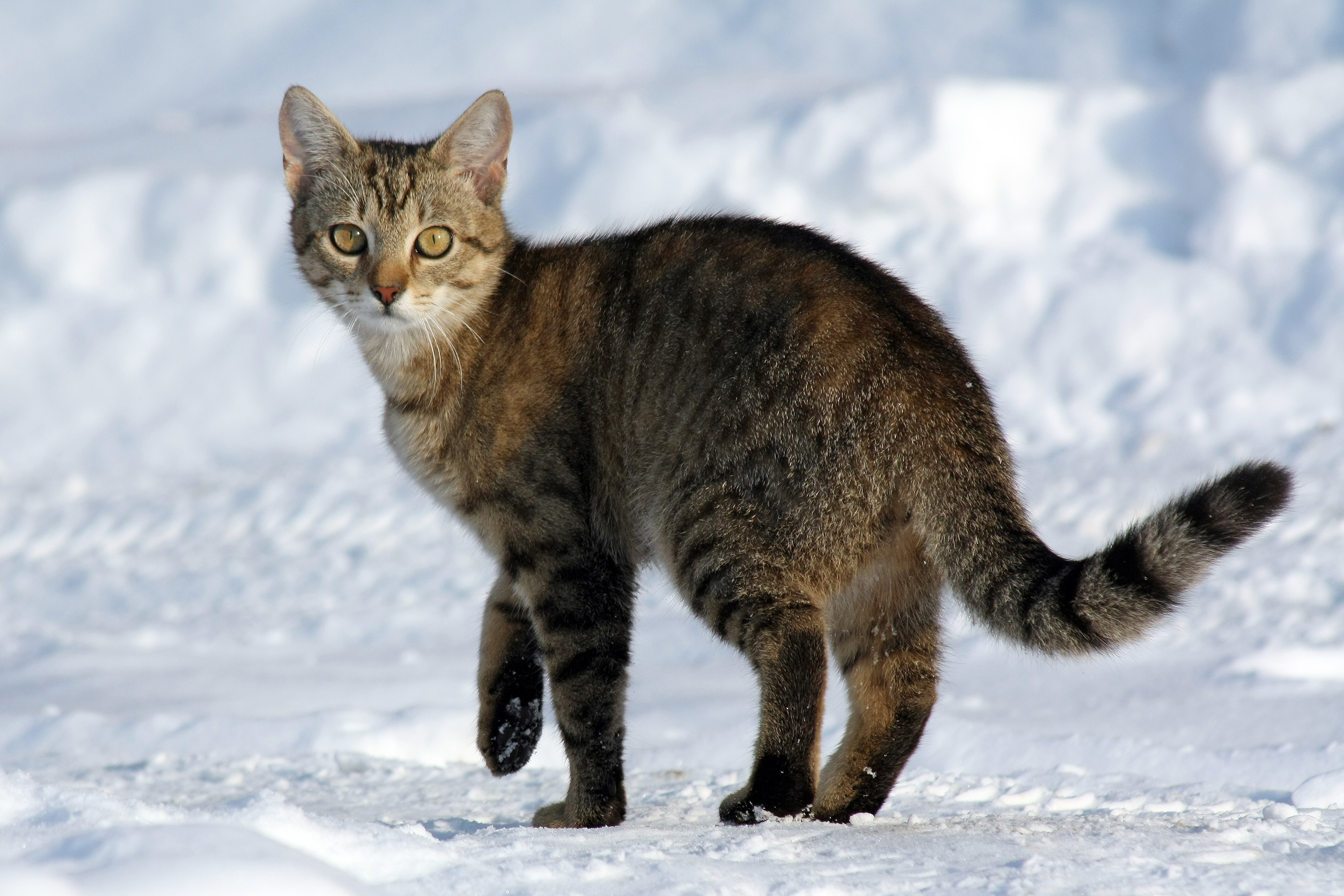 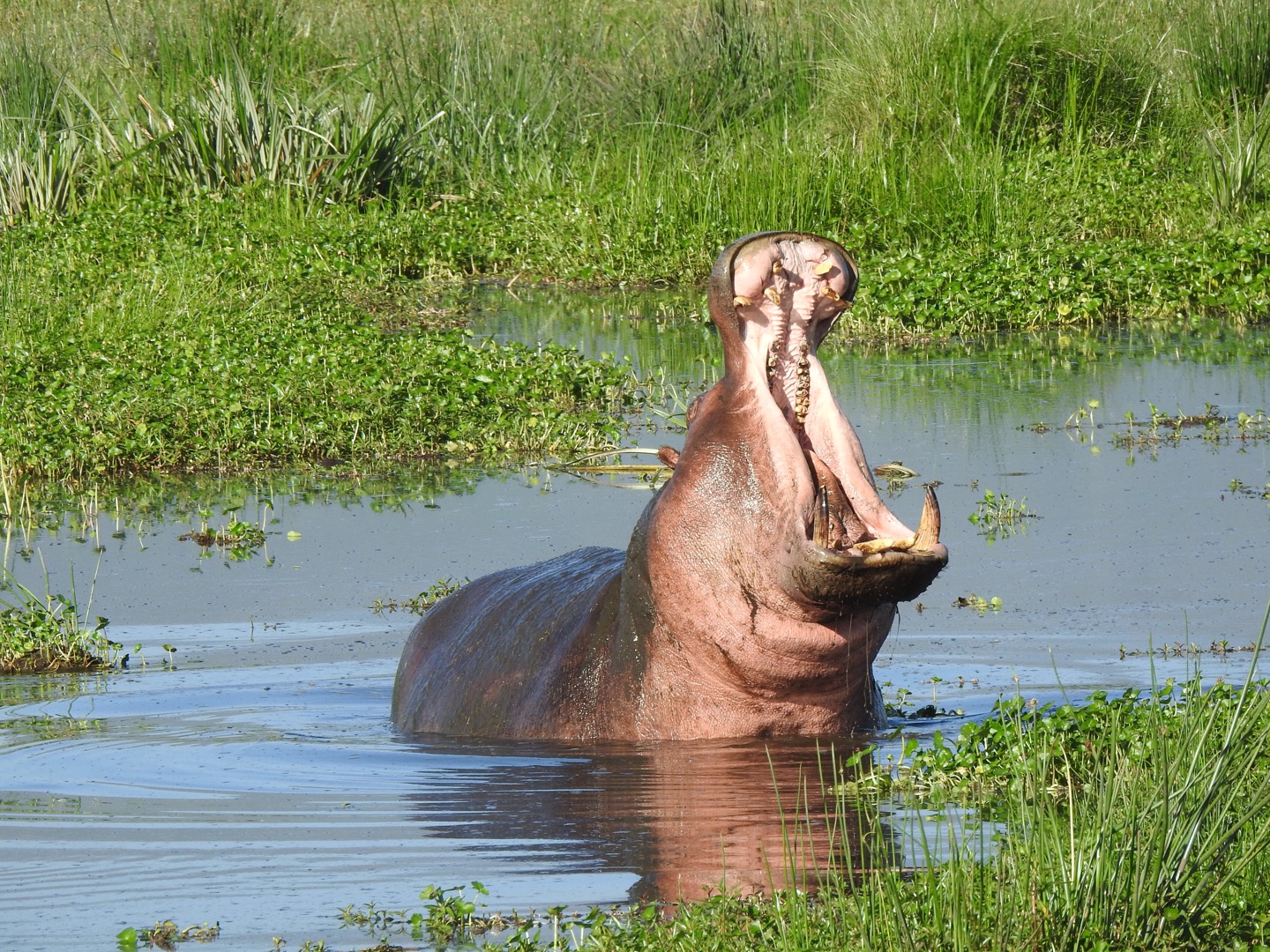 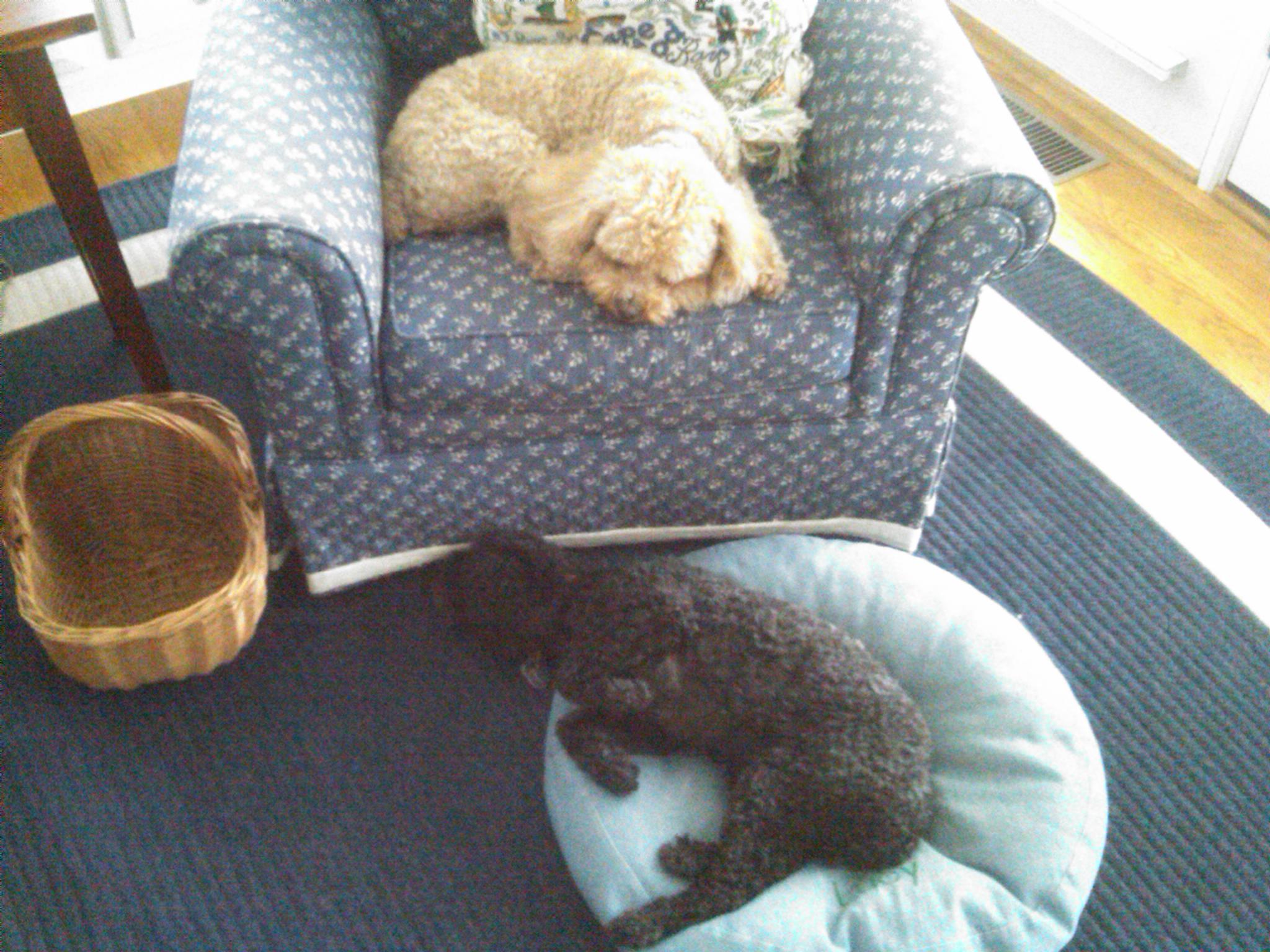 Model – one weight per class:
big if cat
Want:
big if dog
big if hippo
Stack together:
where x is in RF
Linear Models
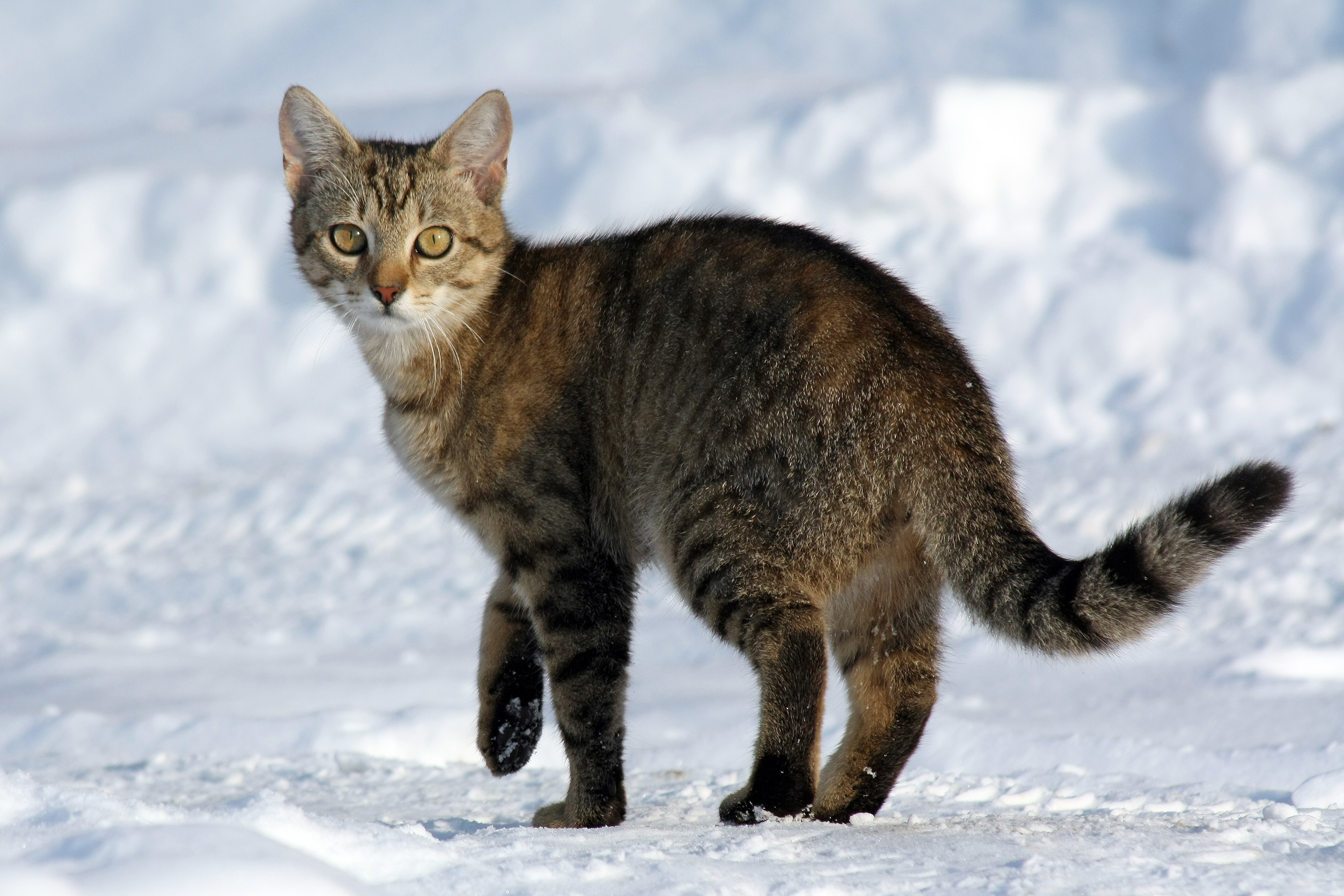 -96.8
Cat weight vector
Cat score
0.2
-0.5
0.1
1.1
56
2.0
437.9
Dog weight vector
Dog score
1.5
1.3
2.1
0.0
3.2
231
61.95
Hippo score
Hippo weight vector
0.0
0.3
0.2
-0.3
-1.2
24
2
Prediction is vector where jth component is “score” for jth class.
Weight matrix a collection of scoring functions, one per class
1
Diagram by: Karpathy, Fei-Fei
How Badly Are We Doing?
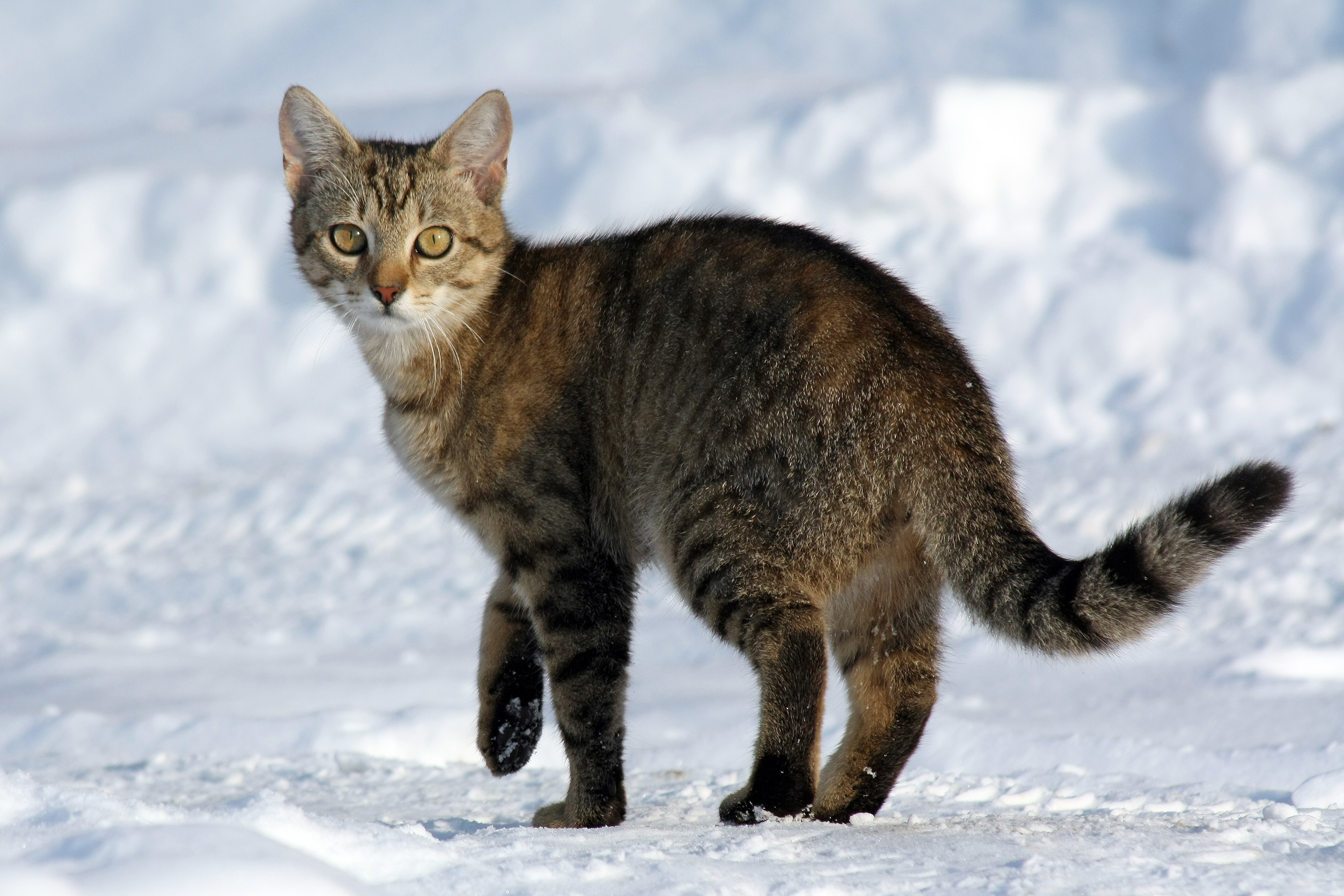 Loss: dog score – cat score
How much higher-scored is “dog” vs “cat”?
-96.8
Cat score
437.9
Dog score
61.95
Hippo score
Don’t give negative penalties
Prediction is vector where jth component is “score” for jth class.
Diagram by: Karpathy, Fei-Fei
Objective 1: Multiclass SVM*
Training (xi,yi):
Regularization
(Take the class whose weight vector gives the highest score)
Pay no penalty if prediction for class yi is bigger than j. Otherwise, pay proportional to the score of the wrong class.
Inference (x):
Over all data points
For every class j that’s NOT the correct one (yi)
Objective 1: Multiclass SVM
Training (xi,yi):
Regularization
(Take the class whose weight vector gives the highest score)
Pay no penalty if prediction for class yi is bigger than j by m (“margin”). Otherwise, pay proportional to the score of the wrong class.
Inference (x):
Over all data points
For every class j that’s NOT the correct one (yi)
Objective 1:
Called: Support Vector Machine

Lots of great theory as to why this is a sensible thing to do (but kernel SVMs are just secret nearest neighbor machines). See:
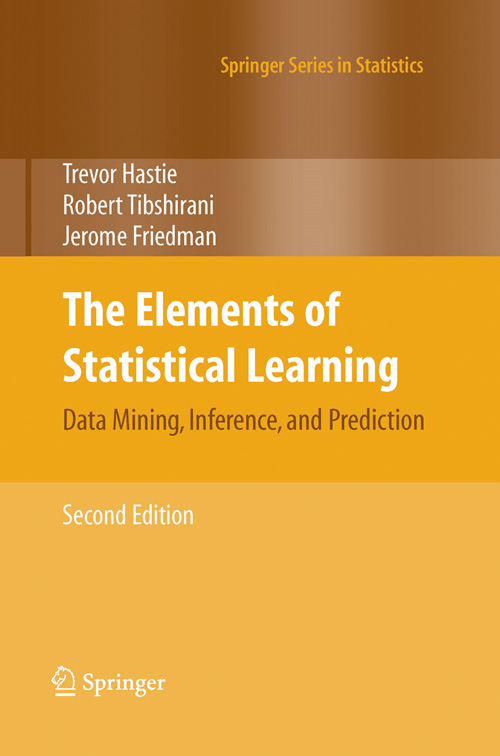 Useful book (Free too!):
The Elements of Statistical Learning
Hastie, Tibshirani, Friedman https://web.stanford.edu/~hastie/ElemStatLearn/
Objective 2: Making Probabilities
Converting Scores to “Probability Distribution”
Cat score
P(cat)
Norm
exp(x)
Dog score
P(dog)
-0.9
e-0.9
0.41
0.11
Hippo score
P(hippo)
0.4
e0.4
1.49
0.40
∑=3.72
0.6
e0.6
1.82
0.49
Generally P(class j):
Called softmax function
Inspired by: Karpathy, Fei-Fei
Objective 2: Softmax
Why can we skip the exp/sum exp 
thing to make a decision?
(Take the class whose weight vector gives the highest score)
Inference (x):
P(class j):
Objective 2: Softmax
Training (xi,yi):
P(correct class)
Regularization
(Take the class whose weight vector gives the highest score)
Inference (x):
Over all data points
Pay penalty for not making correct class likely. 
“Negative log-likelihood”
Objective 2: Softmax
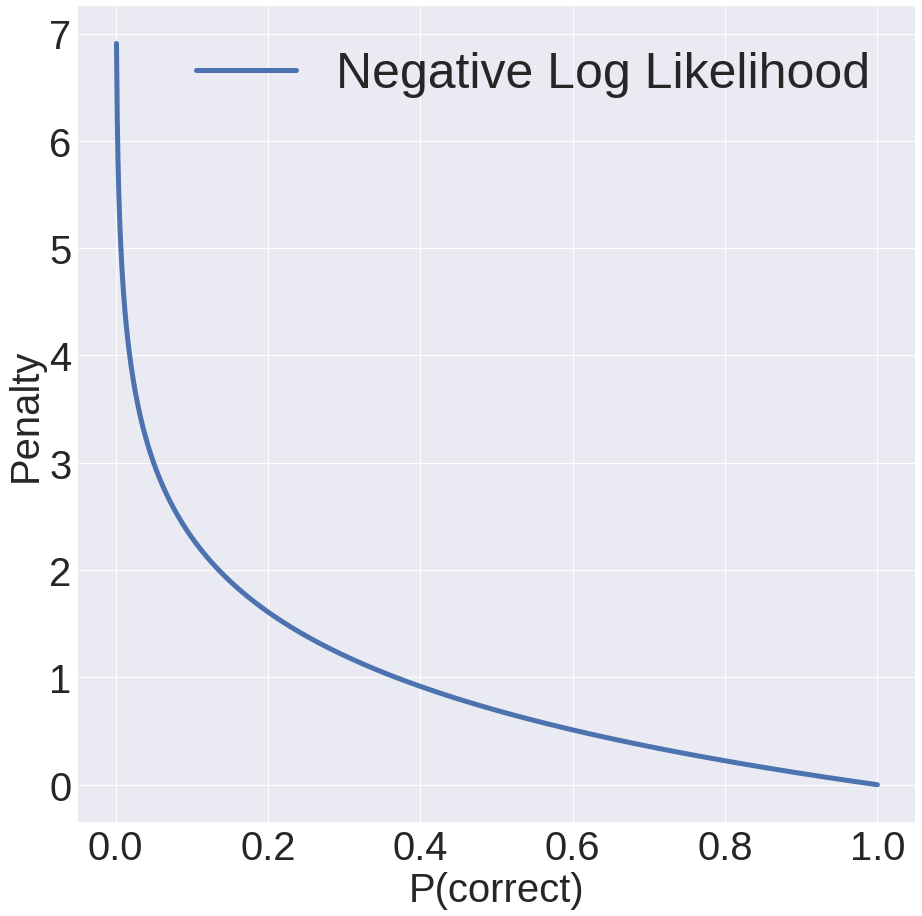 P(correct) = 0.05:
3.0 penalty
P(correct) = 0.5:
0.11 penalty
P(correct) = 0.9:
0.11 penalty
P(correct) = 1:
No penalty!
How Do We Optimize Things?
Goal: find the w minimizing some loss function L.
Works for lots of different Ls:
Sample Function to Optimize
f(x,y) = (x+2y-7)2 + (2x+y-5)2
Global minimum
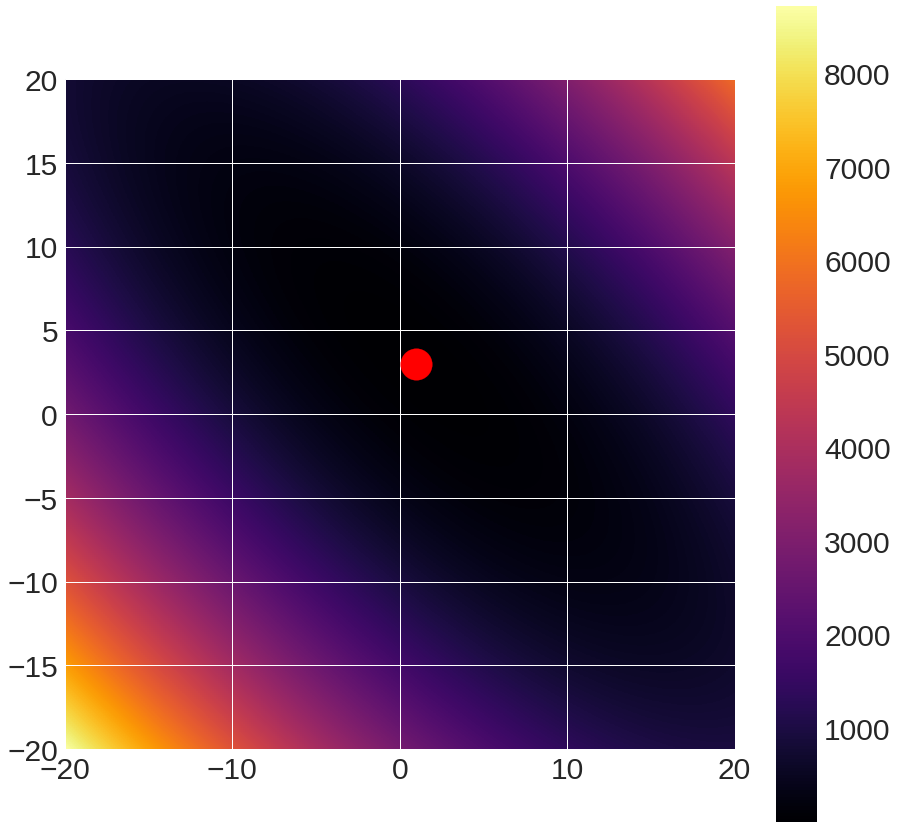 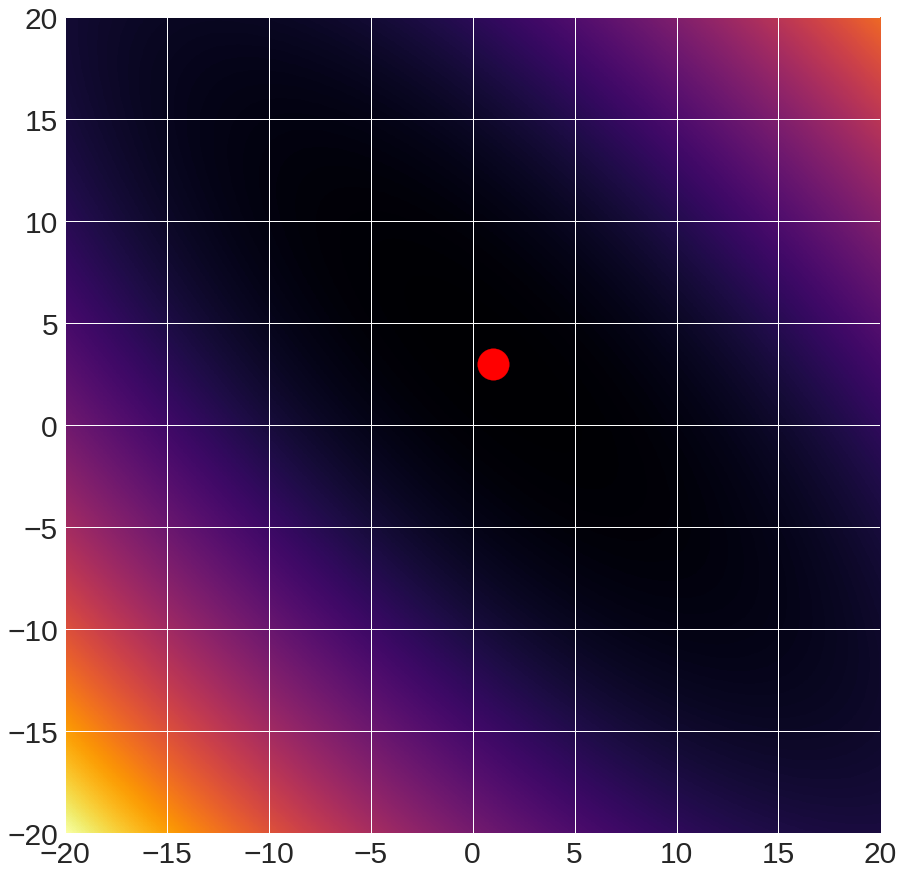 Sample Function to Optimize
I’ll switch back and forth between this 2D function (called the Booth Function) and other more-learning-focused functions
Beauty of optimization is that it’s all the same in principle
But don’t draw too many conclusions: 2D space has qualitative differences from 1000D space
See intro of: Dauphin et al. Identifying and attacking the saddle point problem in high-dimensional non-convex optimization NIPS 2014 
https://ganguli-gang.stanford.edu/pdf/14.SaddlePoint.NIPS.pdf
A Caveat
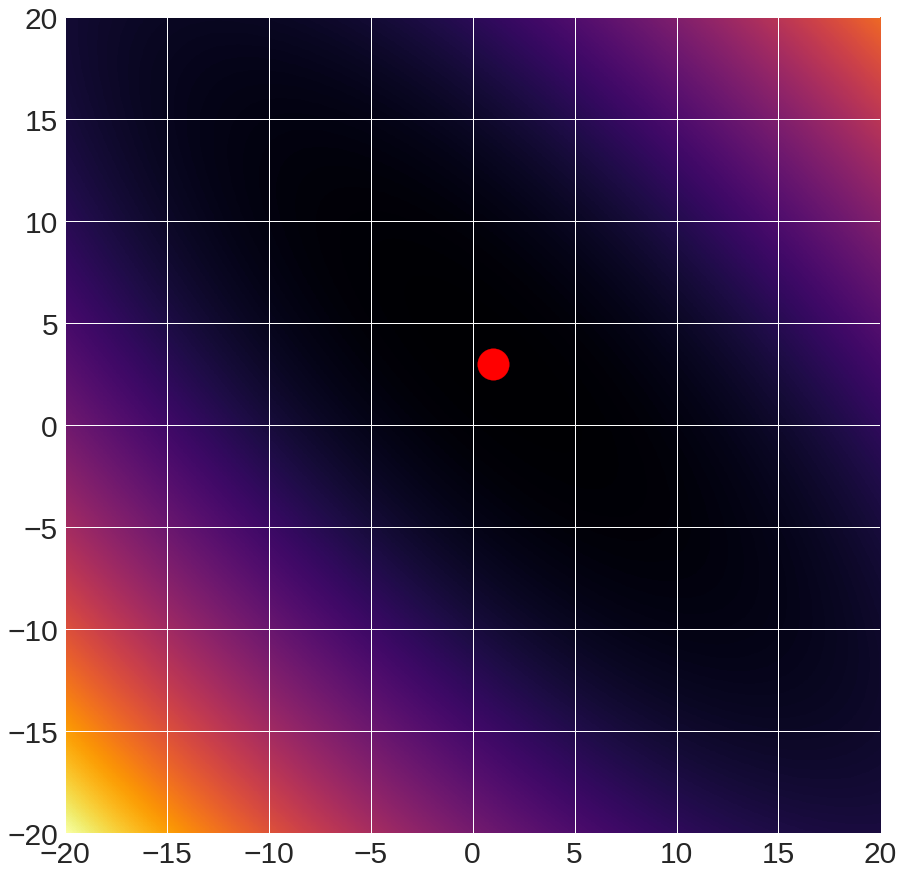 Each point in the picture is a function evaluation
Here it takes microseconds – so we can easily see the answer
Functions we want to optimize may take hours to evaluate
A Caveat
Model in your head: moving around a landscape with a teleportation device
20
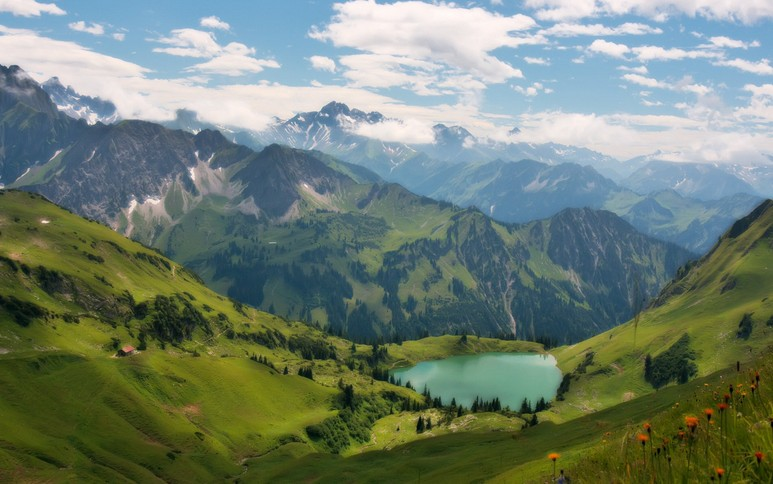 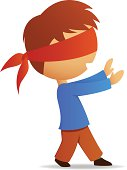 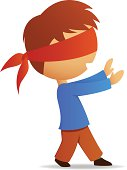 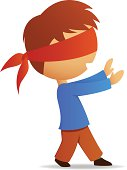 -20
-20
20
Landscape diagram: Karpathy and Fei-Fei
Option #1A – Grid Search
#systematically try things
best, bestScore = None, Inf
for dim1Value in dim1Values:
	….
	for dimNValue in dimNValues:
		w = [dim1Value, …, dimNValue]
		if L(w) < bestScore:
			best, bestScore = w, L(w)
return best
Option #1A – Grid Search
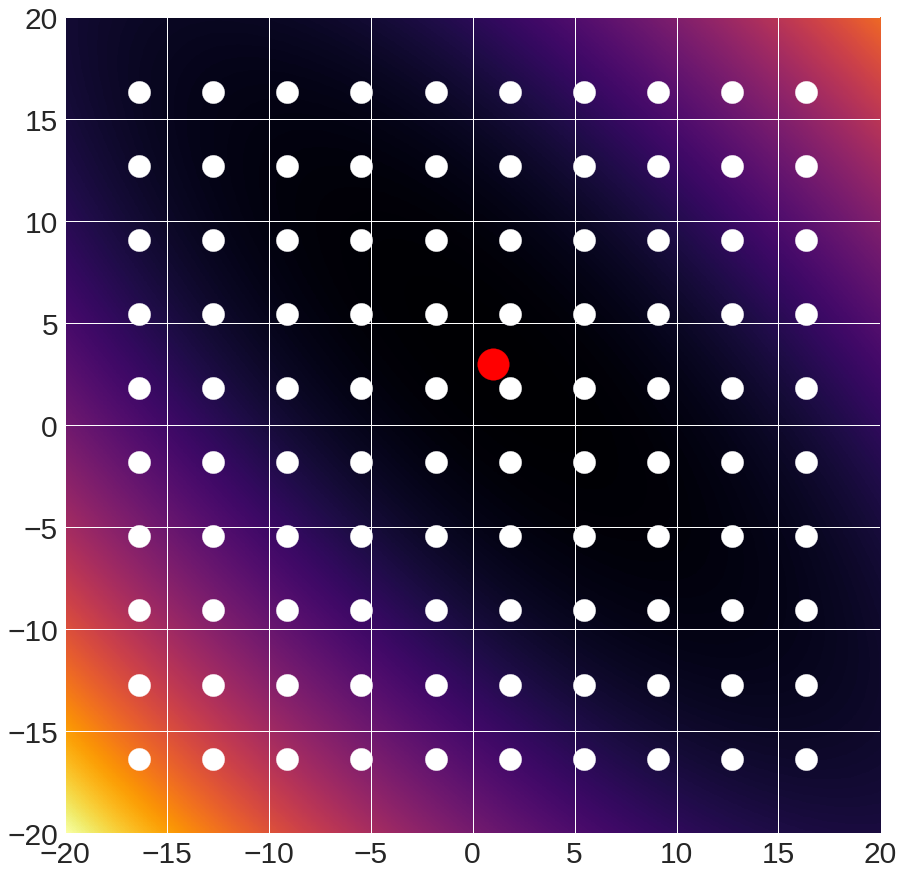 Option #1A – Grid Search
Pros:
Super simple
Only requires being able to evaluate model
Cons:
Scales horribly to high dimensional spaces
Complexity: samplesPerDimnumberOfDims
Option #1B – Random Search
Option #1B – Random Search
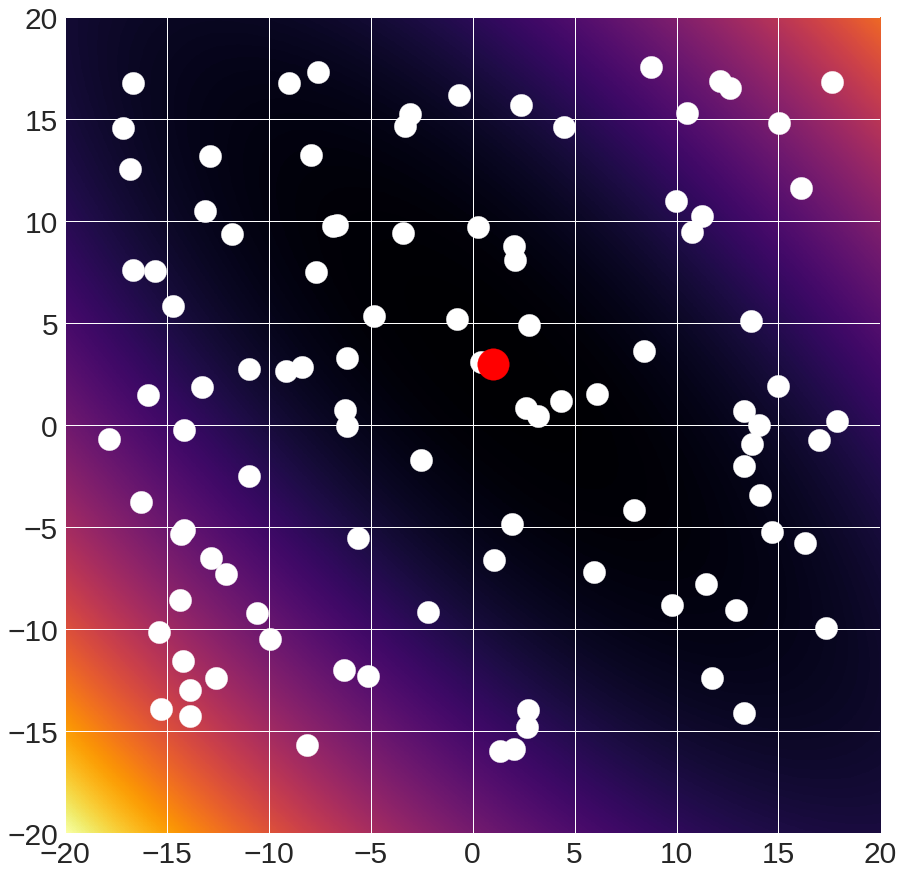 Option #1B – Random Search
Pros:
Super simple
Only requires being able to sample model and evaluate it
Cons:
Slow –throwing darts at high dimensional dart board
Might miss something
P(all correct) = 
εN
ε
Good parameters
1
0
All parameters
When Do You Use Options 1A/1B?
Use these when
Number of dimensions small, space bounded
Objective is impossible to analyze (e.g., validation accuracy if one uses a distance function)

Random search is more effective; grid search makes it easy to systematically test something (people love certainty)
Option 2 – Use The Gradient
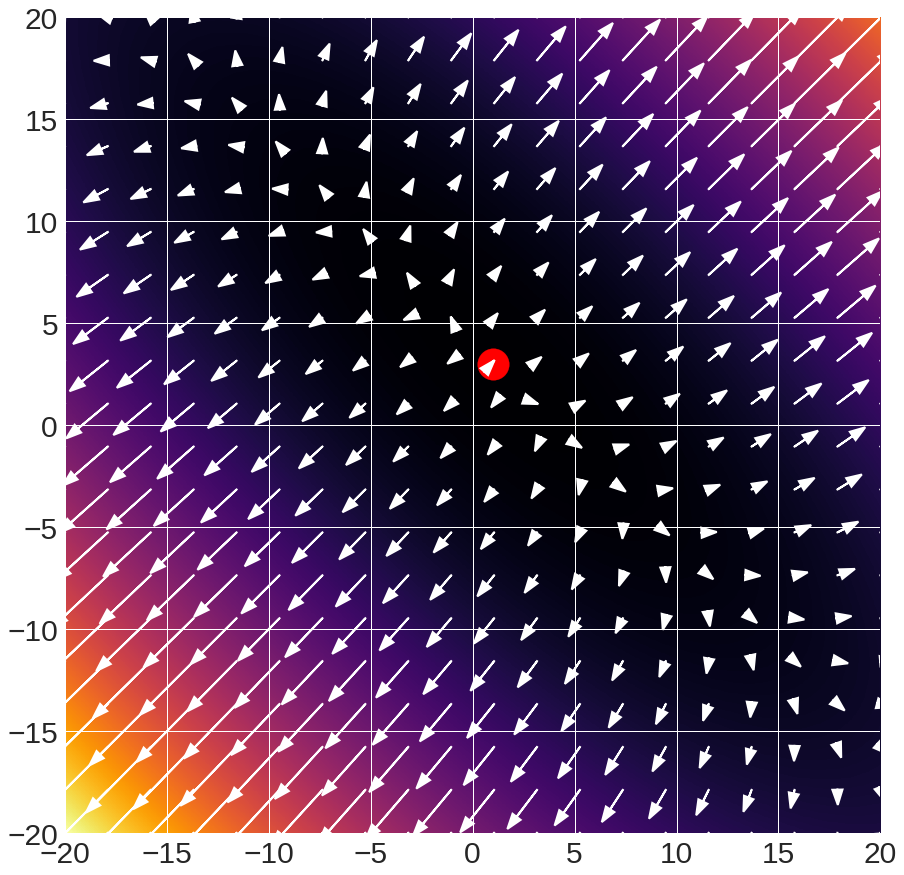 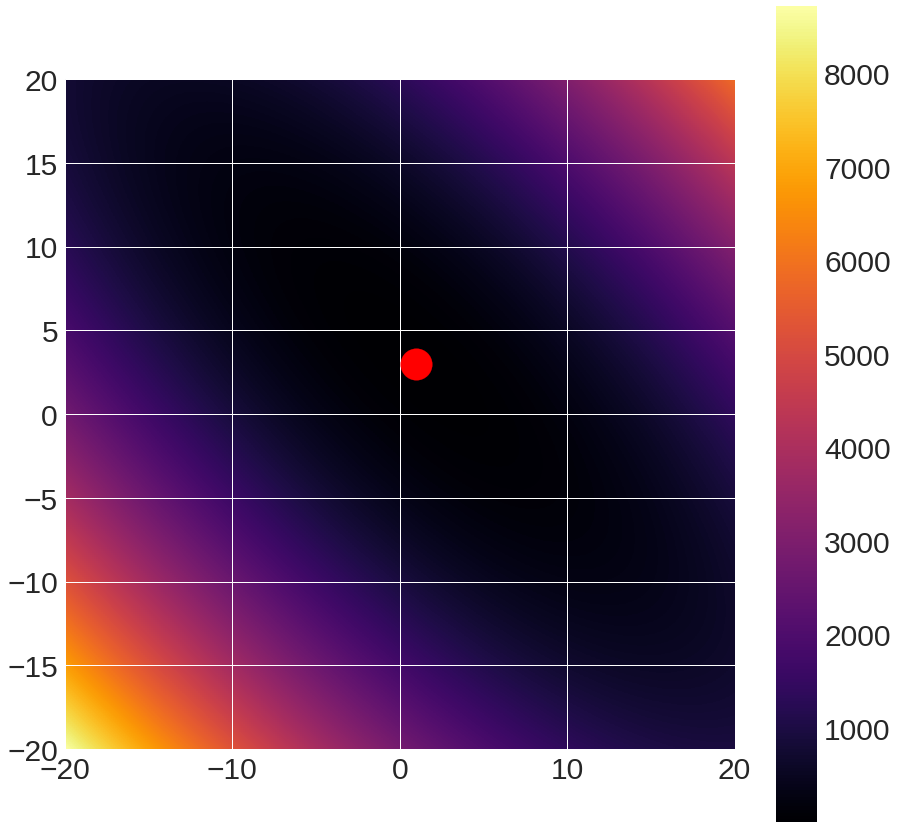 Arrows:
 gradient
Option 2 – Use The Gradient
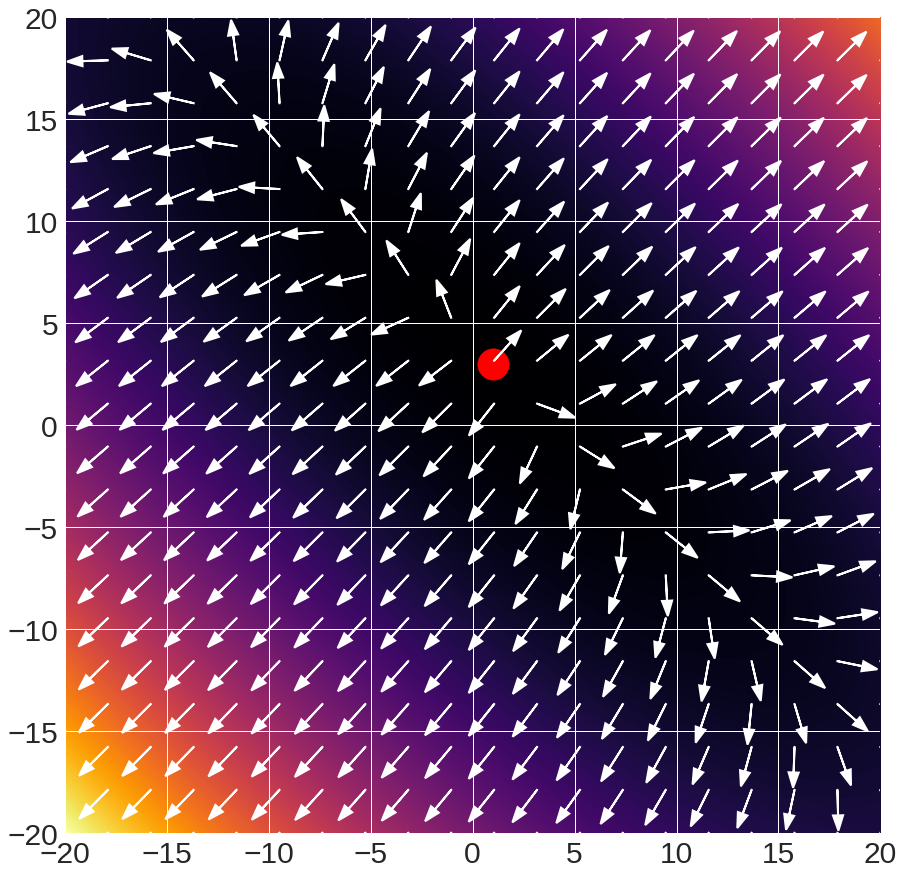 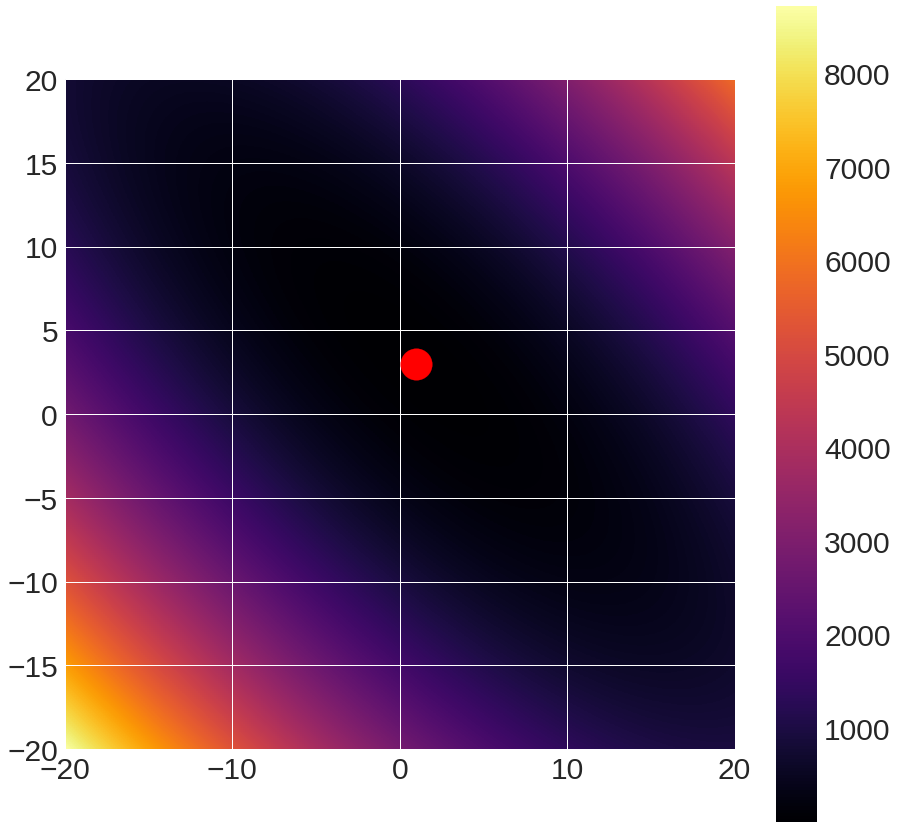 Arrows:
 gradient direction 
(scaled to unit length)
Option 2 – Use The Gradient
Want:
What’s the geometric interpretation of:
Which is bigger (for small α)?
Option 2 – Use The Gradient
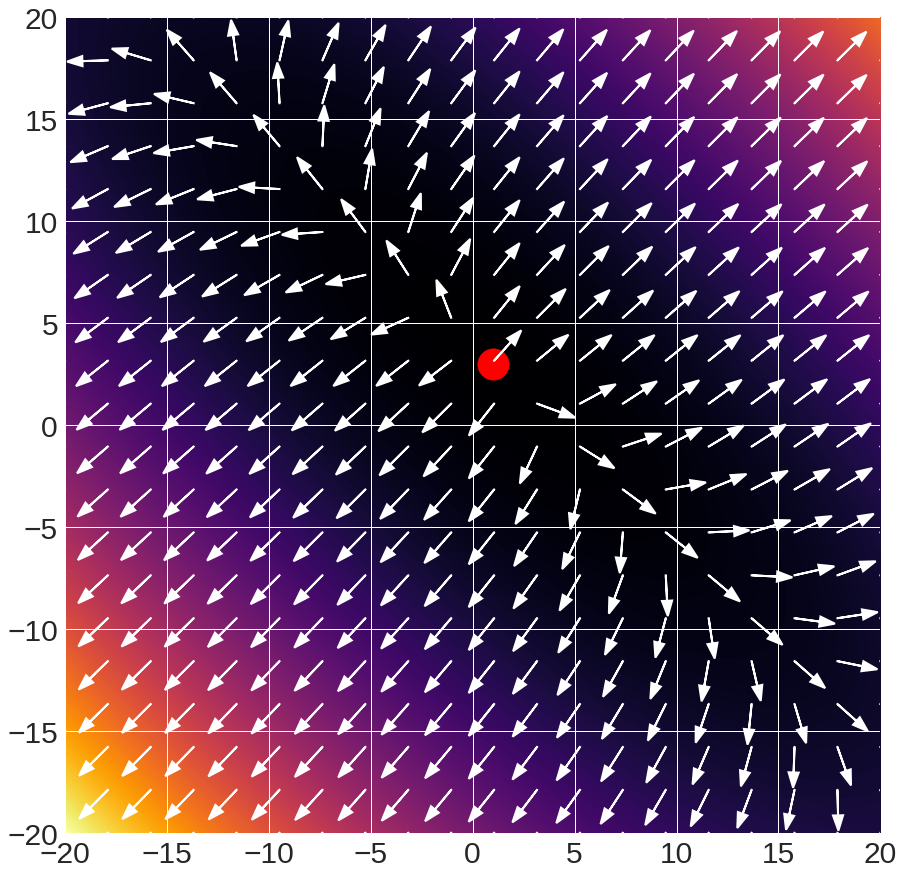 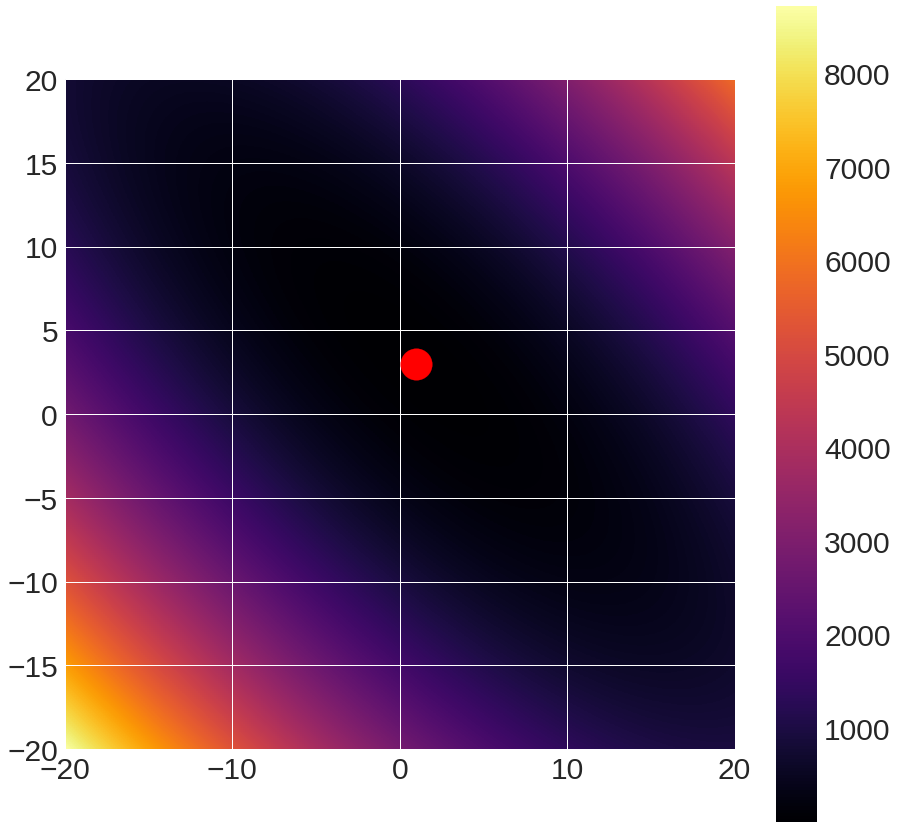 Arrows:
 gradient direction 
(scaled to unit length)
Option 2 – Use The Gradient
Method: at each step, move in direction of negative gradient
Gradient Descent
Given starting point (blue)
wi+1 = wi + -9.8x10-2 x gradient
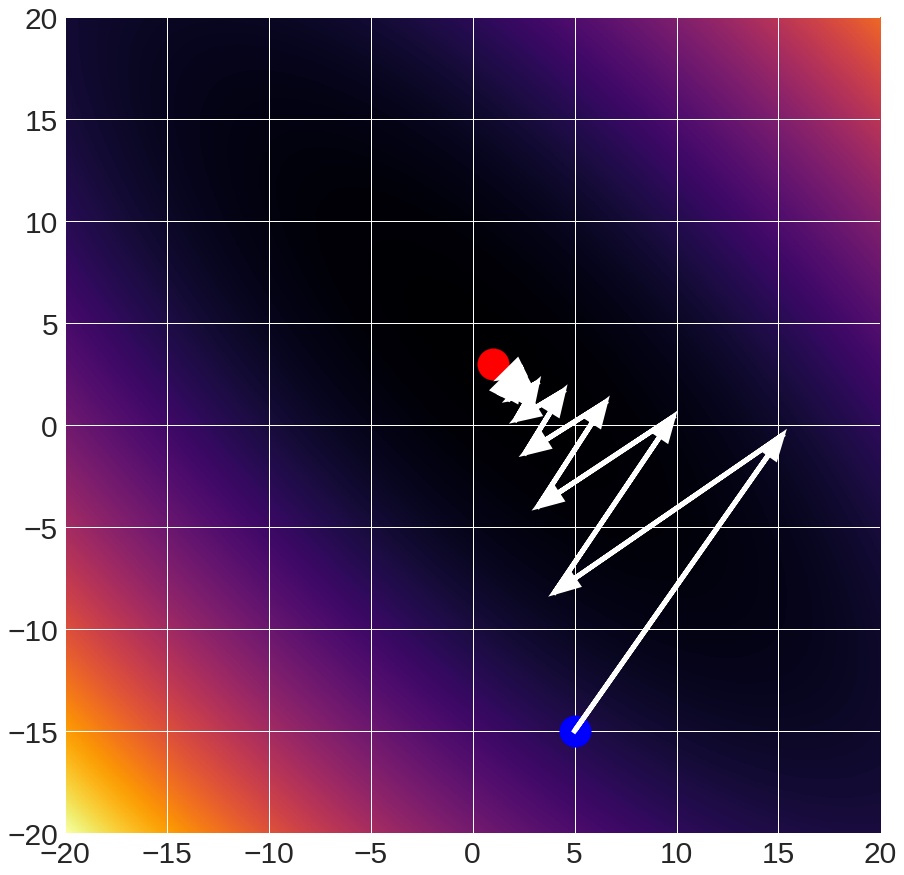 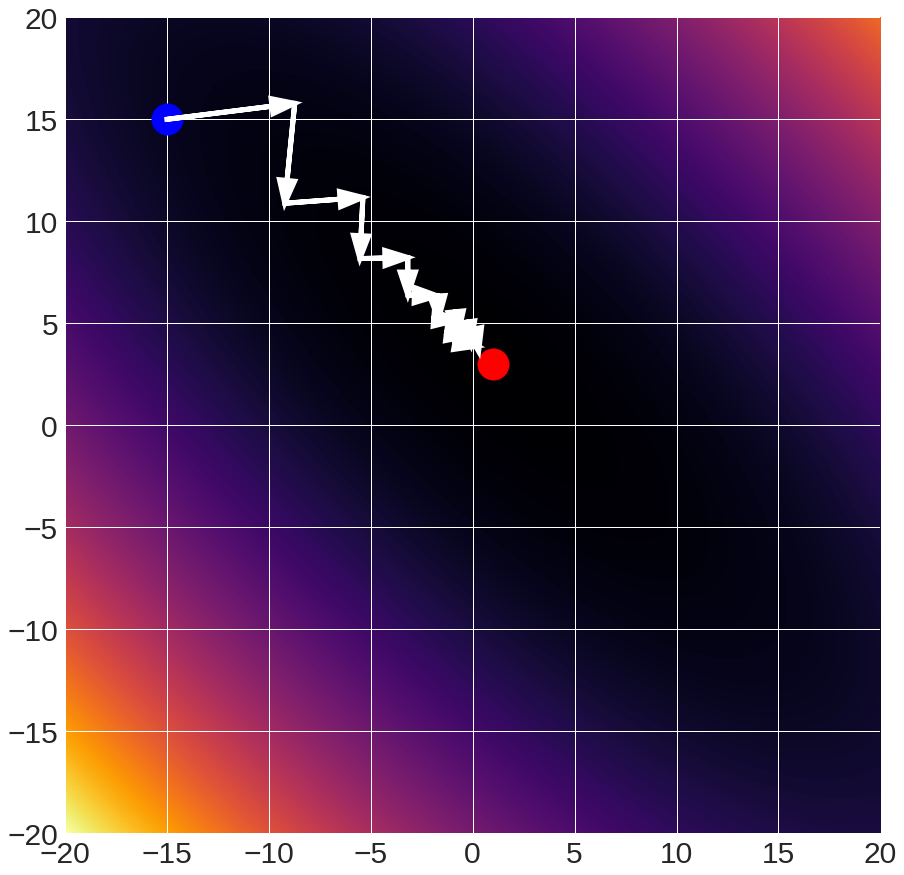 Computing the Gradient
How Do You Compute The Gradient?
Numerical Method:
How do you compute this?
In practice, use:
Computing the Gradient
How Do You Compute The Gradient?
Numerical Method:
Use:
How many function 
evaluations per dimension?
Computing the Gradient
How Do You Compute The Gradient?
Analytical Method:
Use calculus!
Computing the Gradient
Note: if you look at other derivations, things are written either (y-wTx) or (wTx – y); the gradients will differ by a minus.
Interpreting Gradients (1 Sample)
α
Push w towards 0
If y > wTx (too low): then w = w + αx for some α
Before: wTx
After: (w+ αx)Tx = wTx + αxTx
Quick annoying detail: subgradients
What is the derivative of |x|?
|x|
Derivatives/Gradients
Defined everywhere but 0
undefined
Oh no! A discontinuity!
Quick annoying detail: subgradients
Subgradient: any underestimate of function
|x|
Subderivatives/subgradients
Defined everywhere
In practice: at discontinuity, pick value on either side.
Computing The Gradient
Numerical: foolproof but slow
Analytical: can mess things up 
In practice: do analytical, but check with numerical (called a gradient check)
Slide: Karpathy and Fei-Fei
Implementing Gradient Descent
Loss is a function that we can 
evaluate over data
All 
Data
Subset 
B
Implementing Gradient Descent
Option 1: Vanilla Gradient Descent
Compute gradient of L over all data points
for iter in range(numIters):
	g = gradient(data,L)
	w = w + -stepsize(iter)*g #update w
Implementing Gradient Descent
Option 2: Stochastic Gradient Descent
Compute gradient of L over 1 random sample
for iter in range(numIters):
	index = randint(0,#data)
	g = gradient(data[index],L)
	w = w + -stepsize(iter)*g #update w
Implementing Gradient Descent
Option 3: Minibatch Gradient Descent
Compute gradient of L over subset of B samples
for iter in range(numIters):
	subset = choose_samples(#data,B)
	g = gradient(data[subset],L)
	w = w + -stepsize(iter)*g #update w
Typical batch sizes: ~100 (although there’s lots of great research on huge batch sizes)
Gradient Descent Details
Step size (also called learning rate / lr)
critical parameter
1x10-2
10x10-2
12x10-2
falls short
converges
diverges
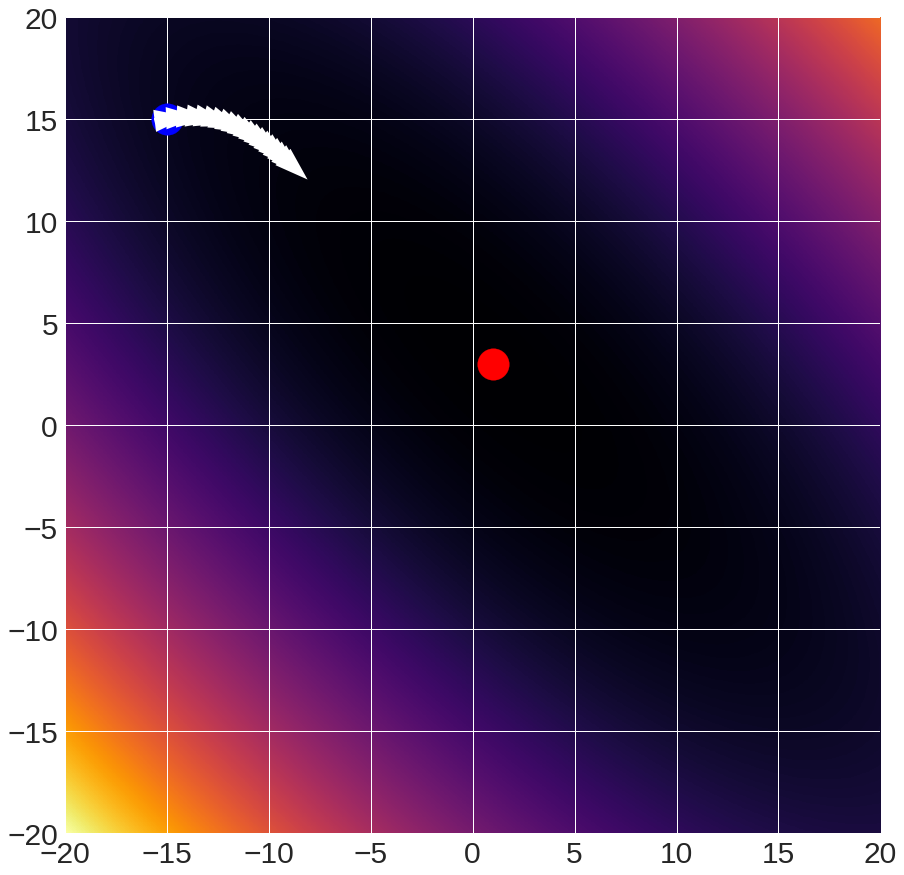 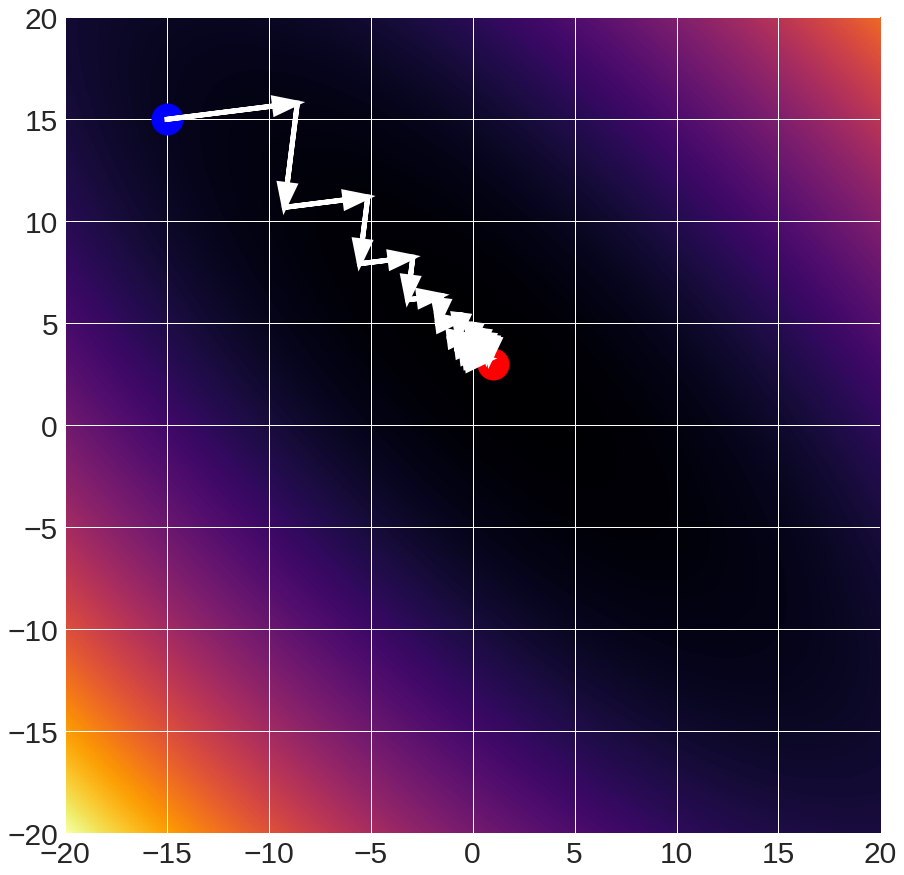 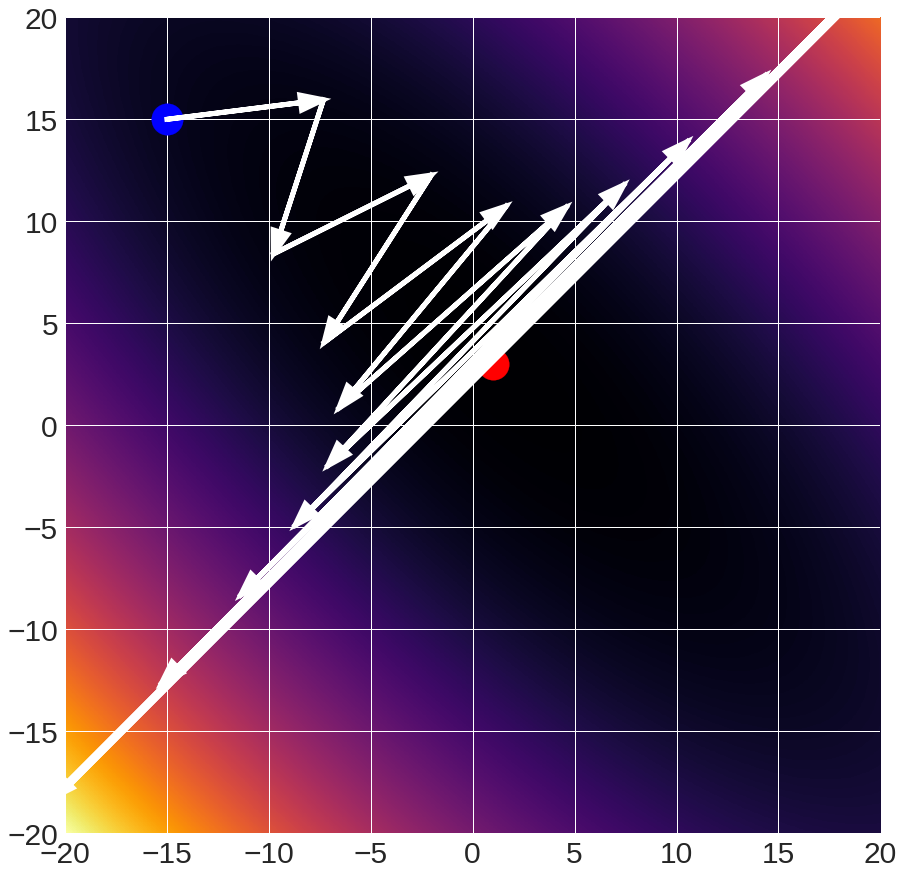 Gradient Descent Details
11x10-2 :oscillates
(Raw gradients)
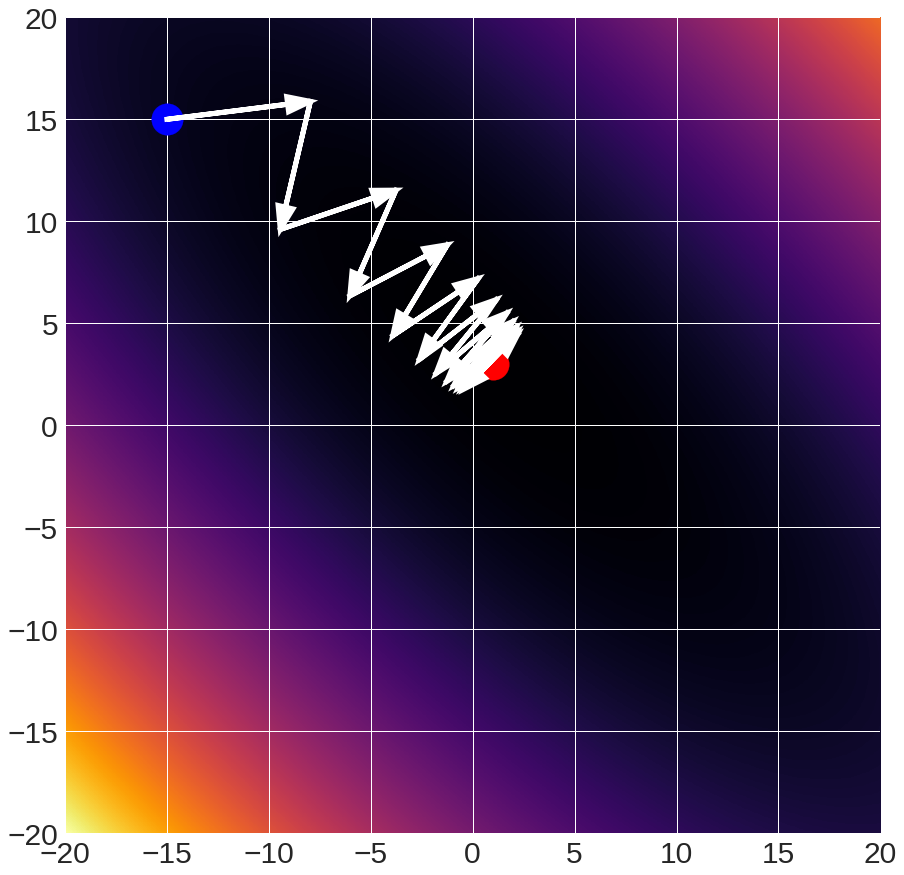 Gradient Descent Details
One solution: start with initial rate lr, multiply by f every N interations
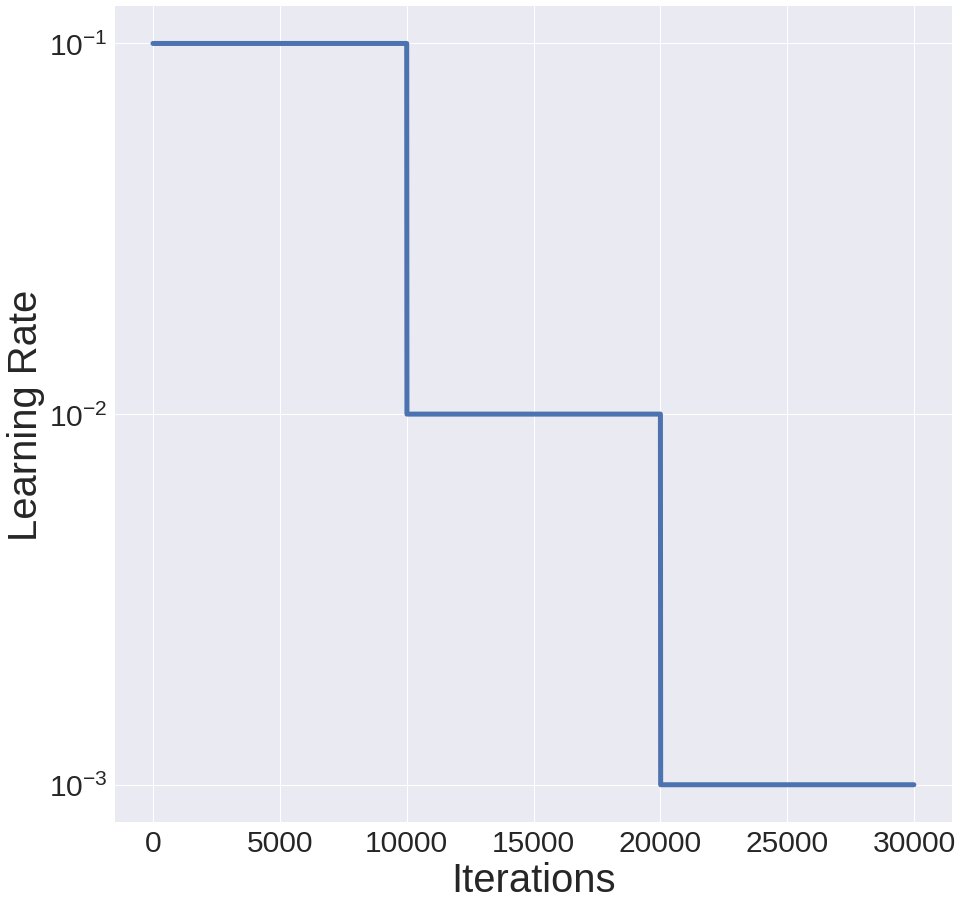 init_lr = 10-1
f = 0.1
N = 10K
Gradient Descent Details
11x10-2 :oscillates
(Raw gradients)
Solution: 
Average gradients
With exponentially decaying weights, called “momentum”
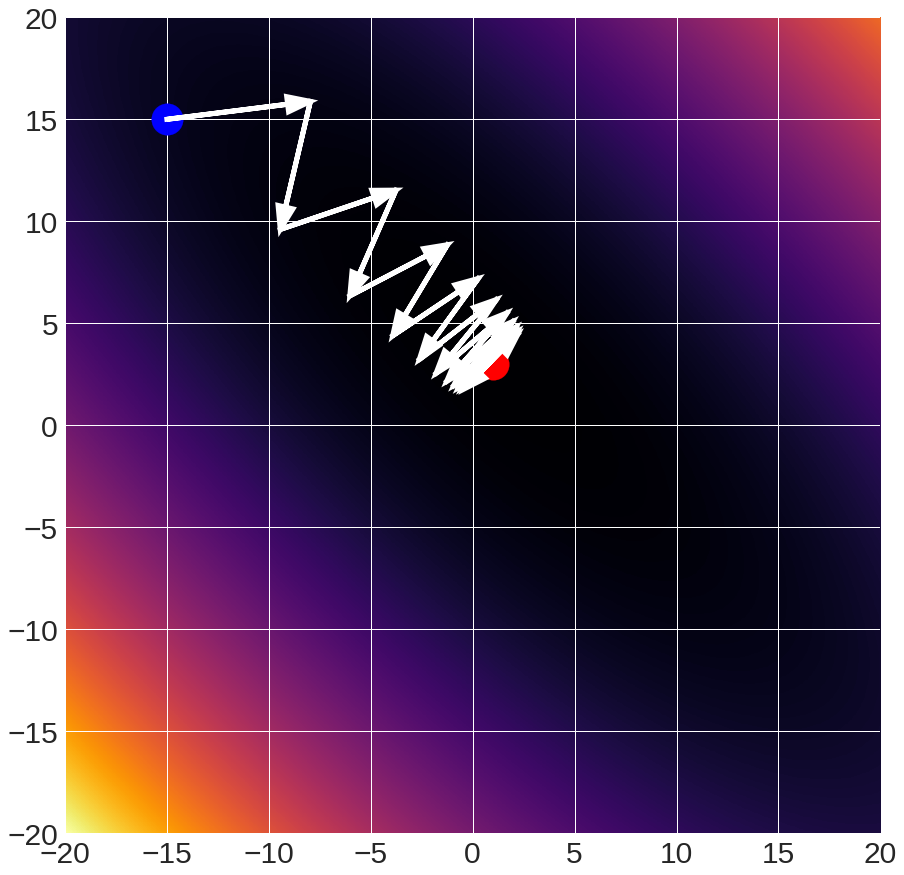 Gradient Descent Details
11x10-2 :oscillates
(Raw gradients)
11x10-2 
(0.25 momentum)
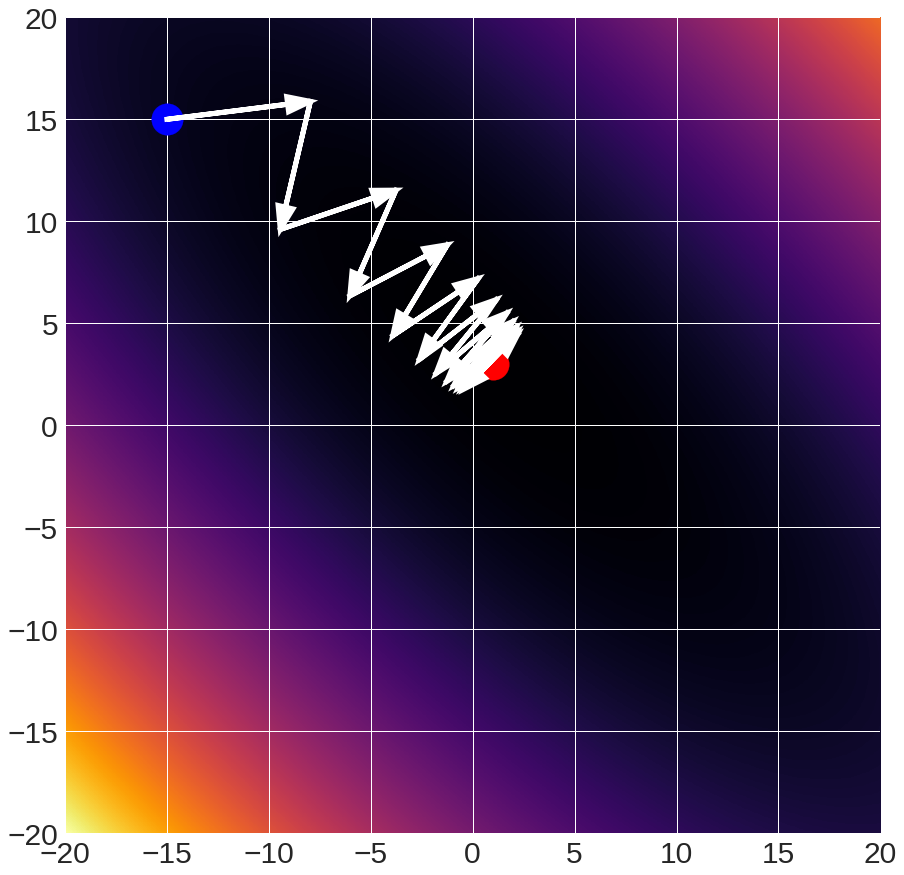 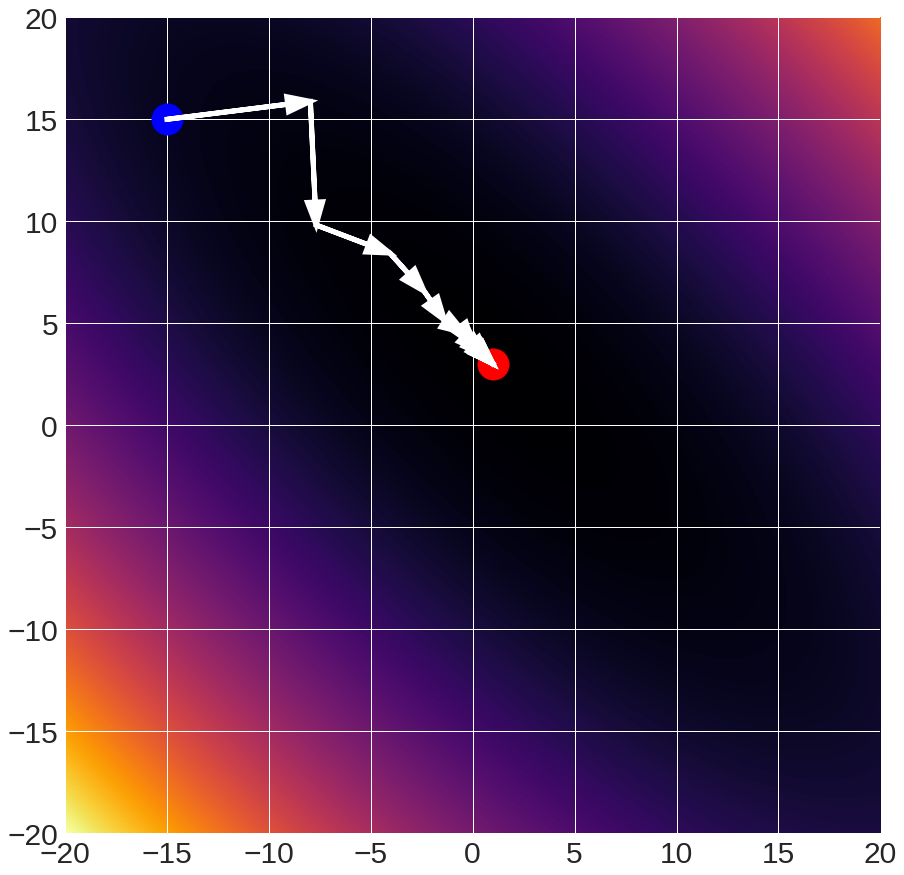 Gradient Descent Details
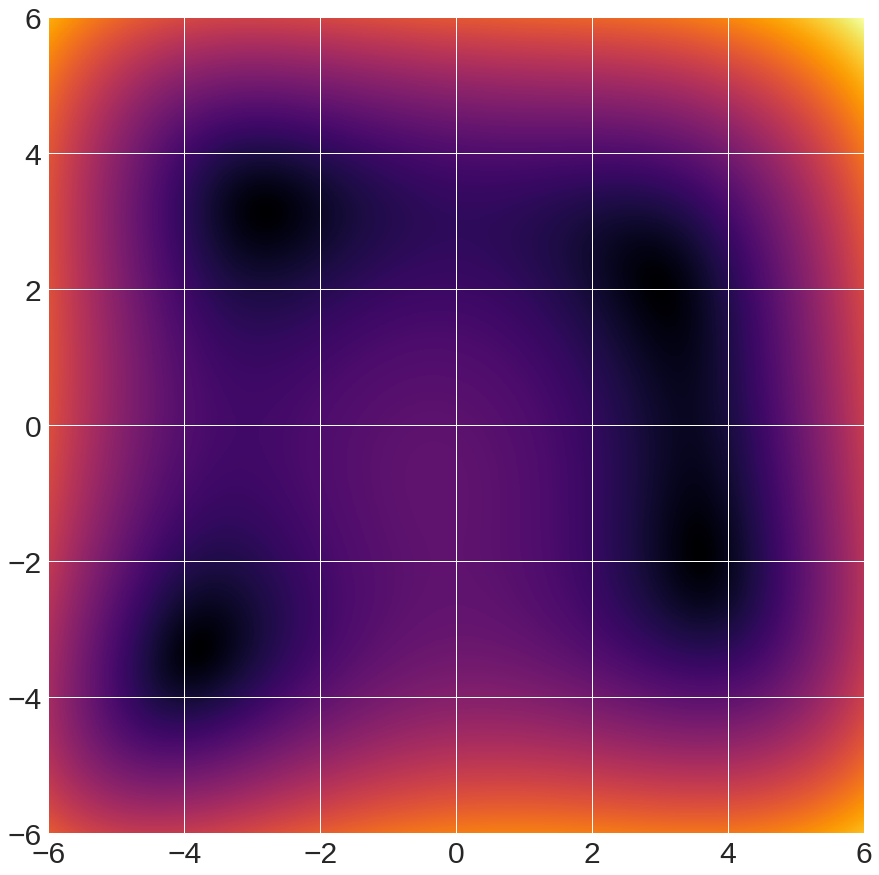 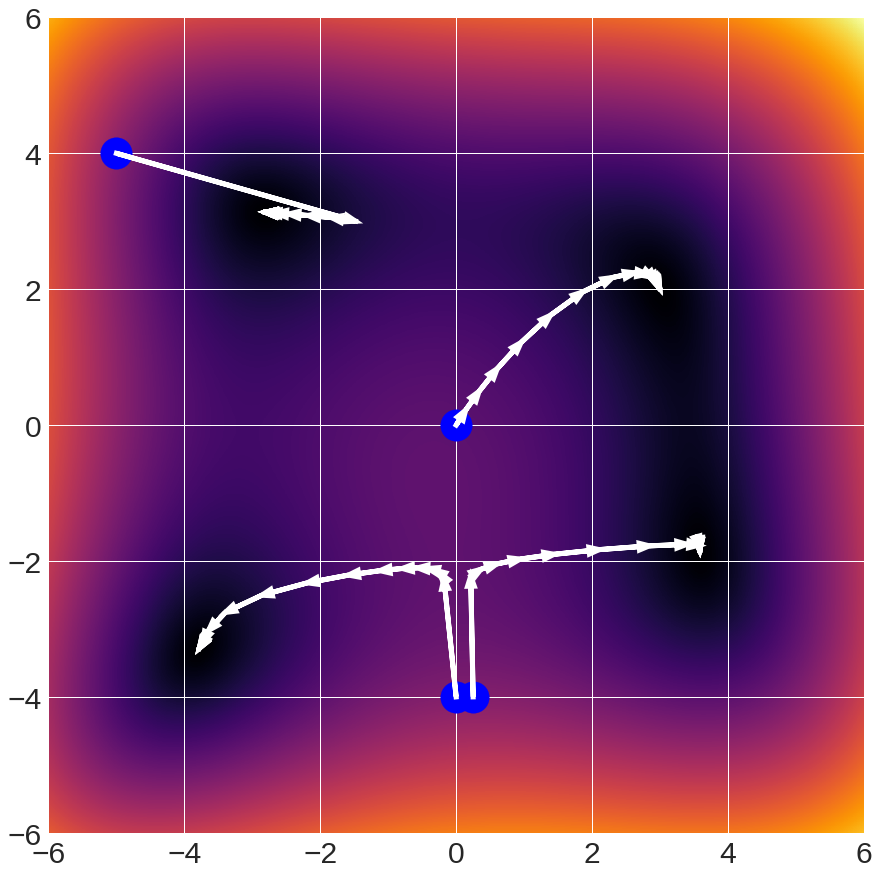 Multiple Minima
→
Gradient Descent
Finds local
minimum
Gradient Descent Details
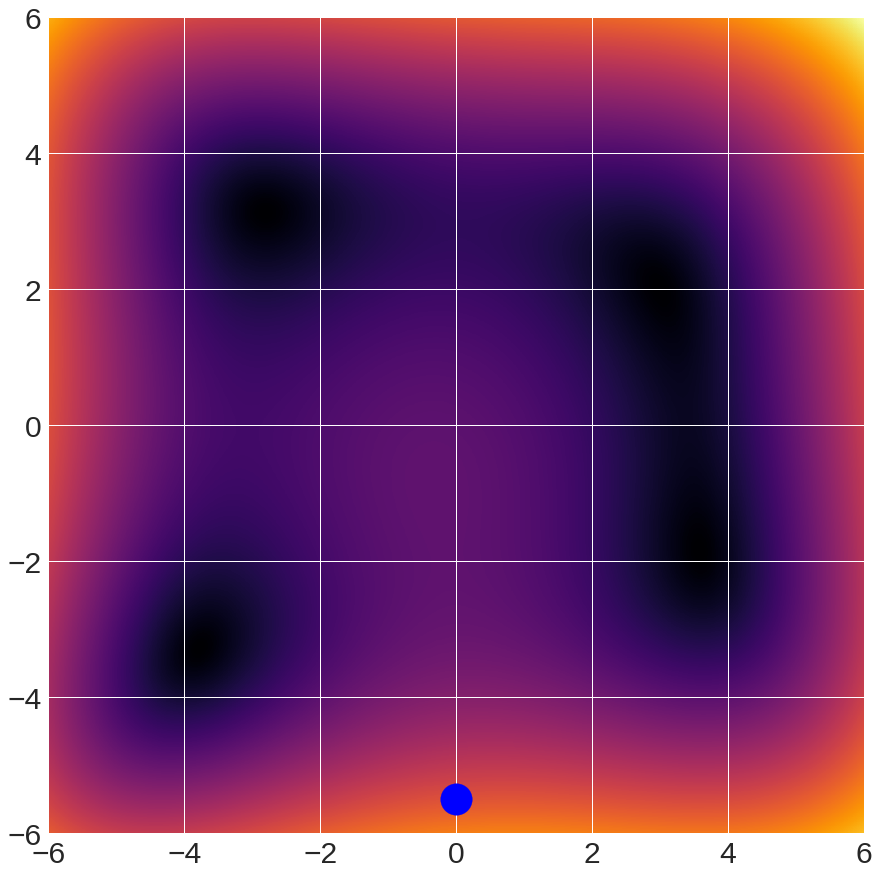 Guess the minimum!
2
3
1
4
start
Gradient Descent Details
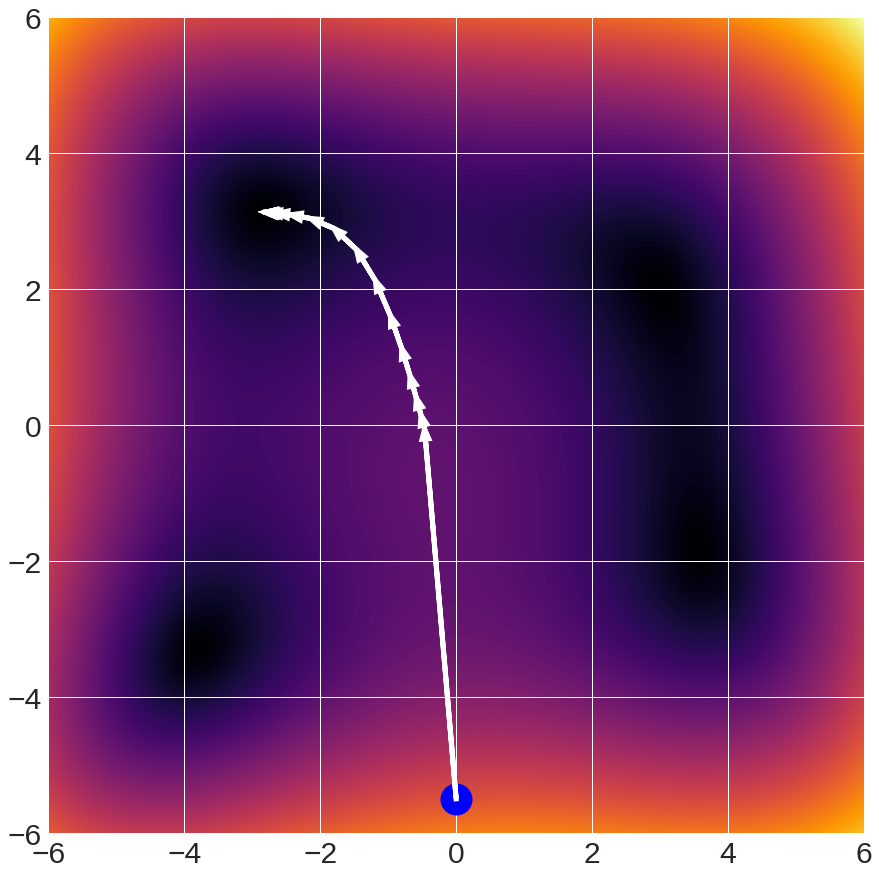 Gradient Descent Details
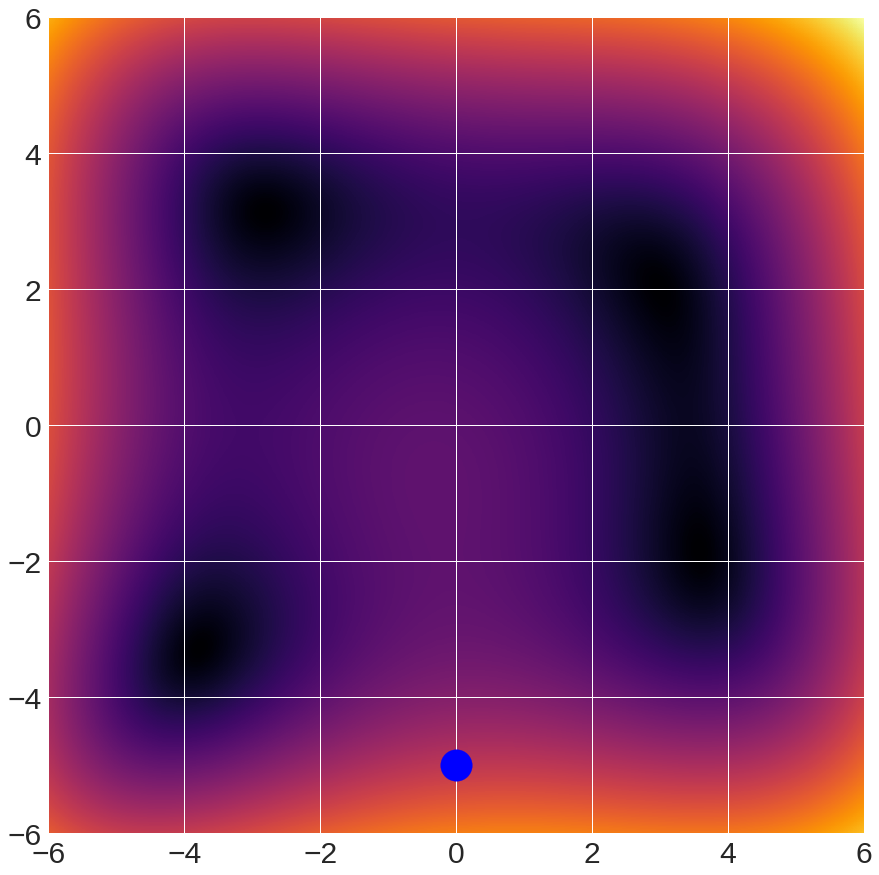 Guess the minimum!
2
3
1
4
start
Gradient Descent Details
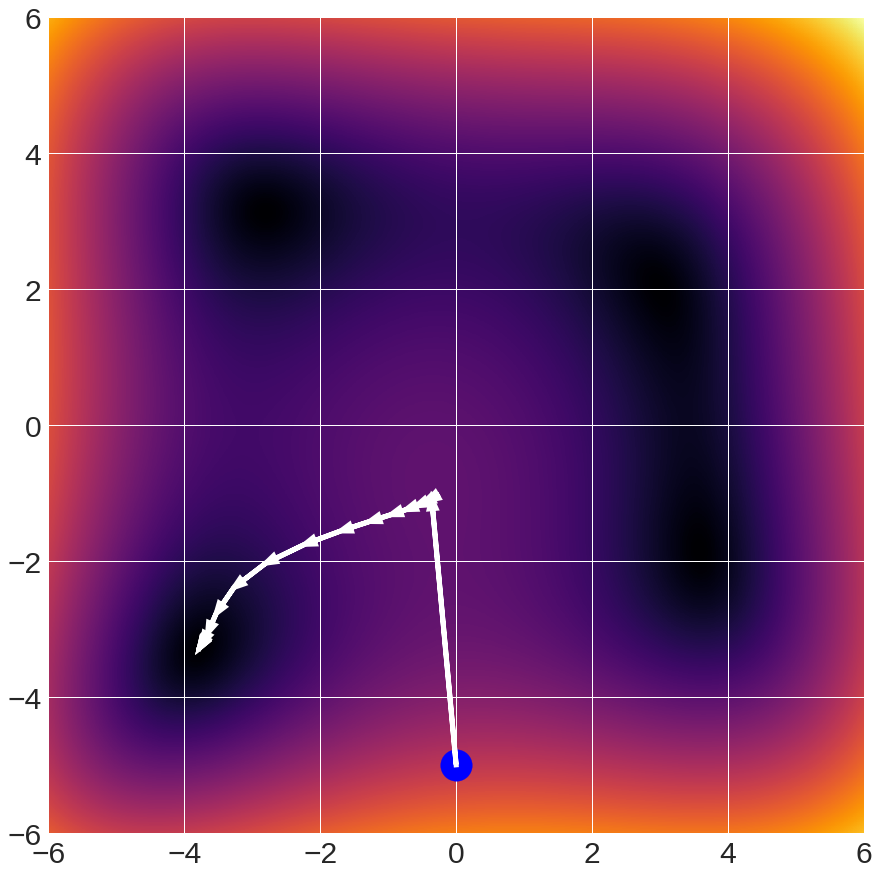 Dynamics are fairly complex

Many important functions are convex: any local minimum is a global minimum

Many important functions are not.
In practice
Conventional wisdom: minibatch stochastic gradient descent (SGD) + momentum (package implements it for you) + some sensibly changing learning rate
The above is typically what is meant by “SGD”
Other update rules exist (e.g., AdamW). Can often work better on some problems.
Optimizing Everything
Optimize w on training set with SGD to maximize training accuracy
Optimize λ with random/grid search to maximize validation accuracy
Note: Optimizing λ on training sets it to 0
(Over/Under)fitting and Complexity
Let’s fit a polynomial: given x, predict y
Note: can do non-linear regression with copies of x
Matrix of all polynomial degrees
Weights: one per polynomial degree
(Over/Under)fitting and Complexity
Model: 1.5x2 + 2.3x+2 + N(0,0.5)
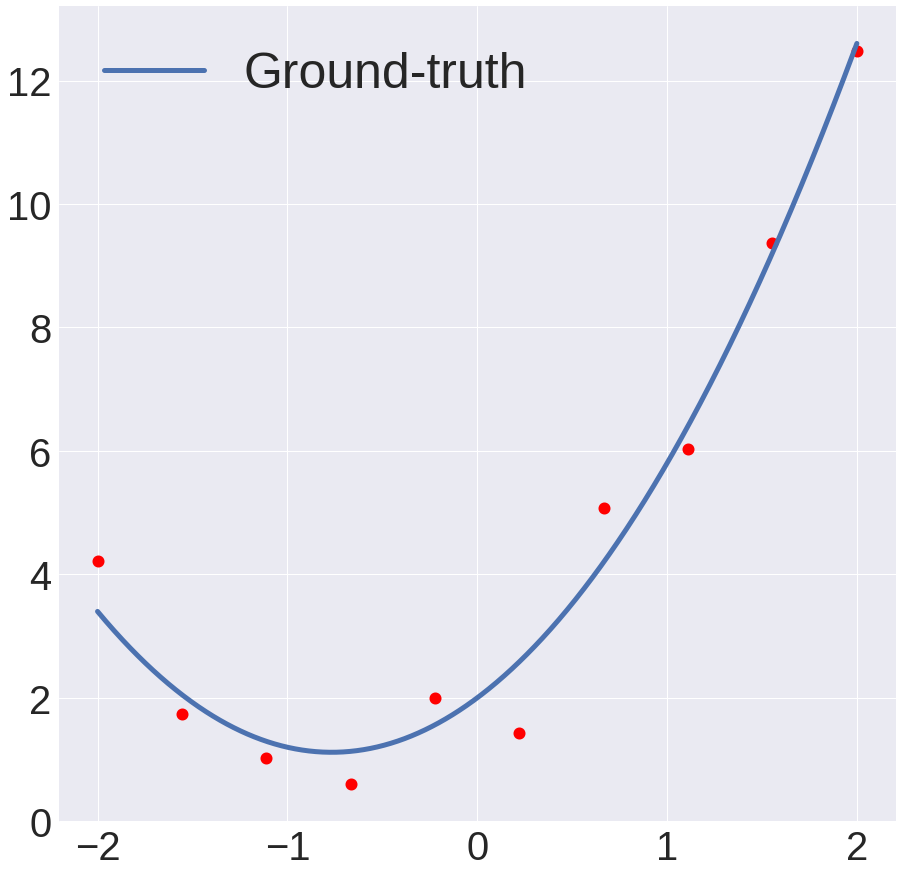 Underfitting
Model: 1.5x2 + 2.3x+2 + N(0,0.5)
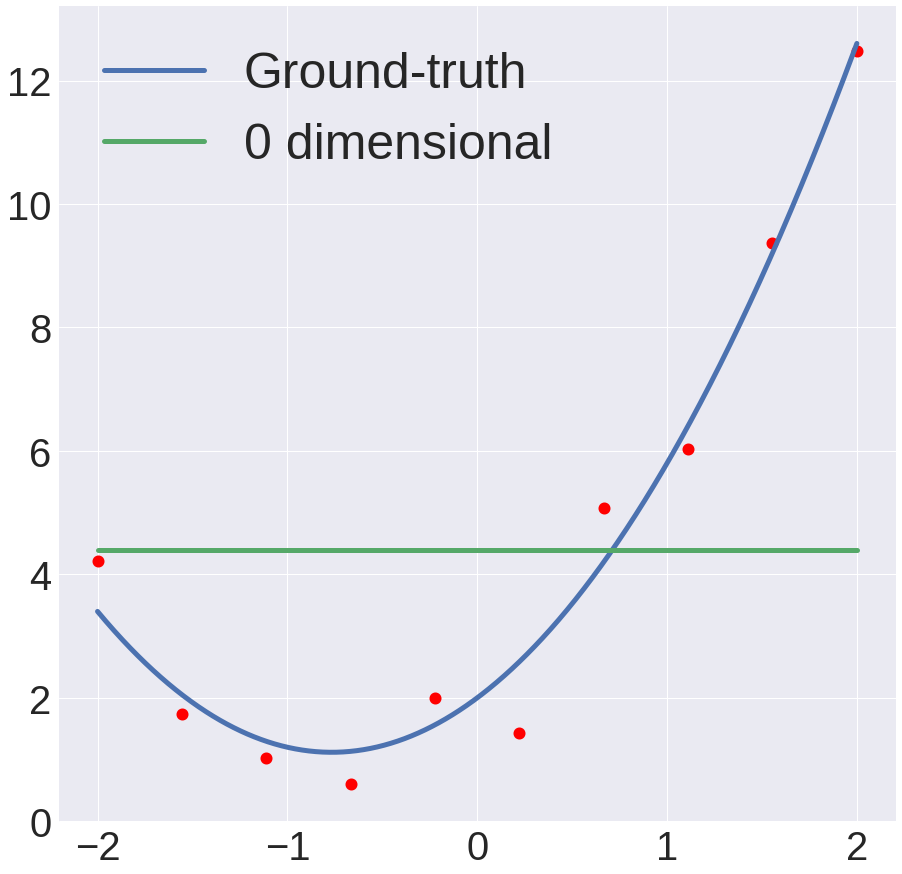 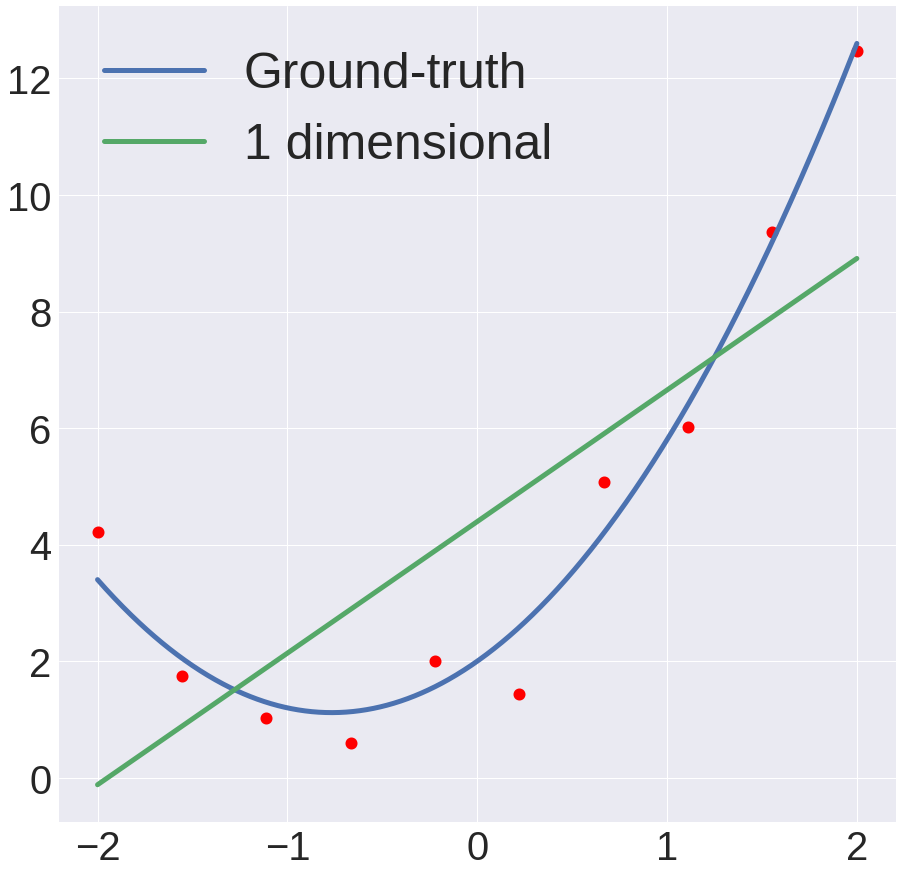 Underfitting
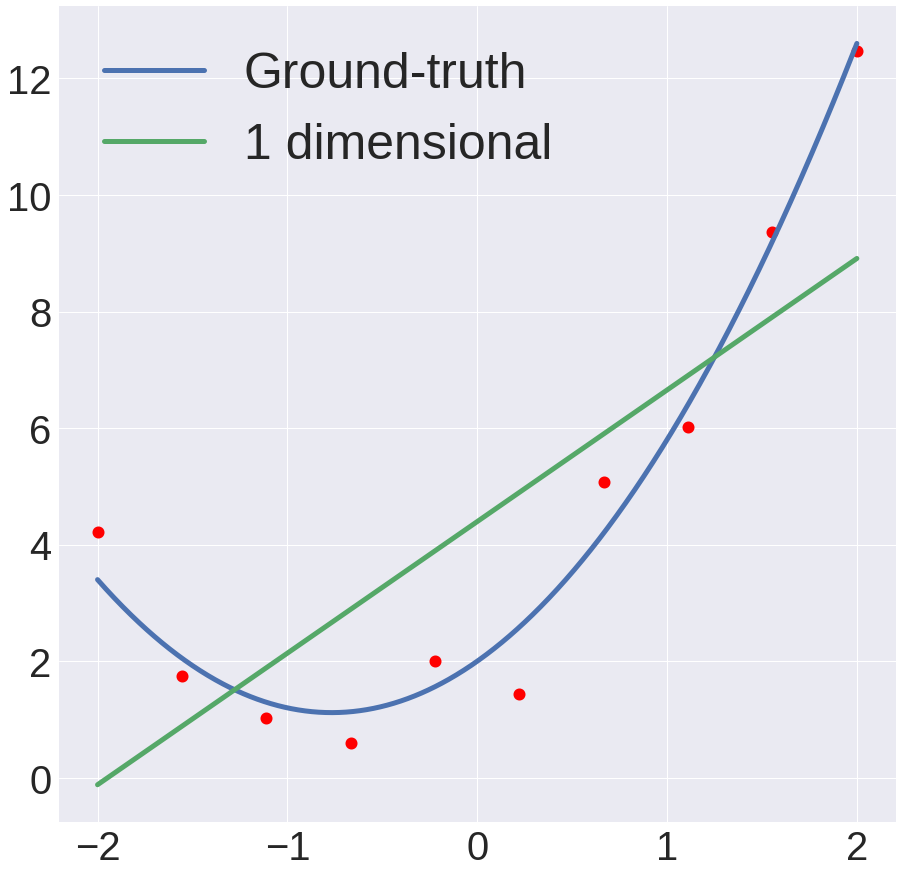 Model doesn’t have the parameters to fit the data. 

Bias (statistics): Error intrinsic to the model.
Overfitting
Model: 1.5x2 + 2.3x+2 + N(0,0.5)
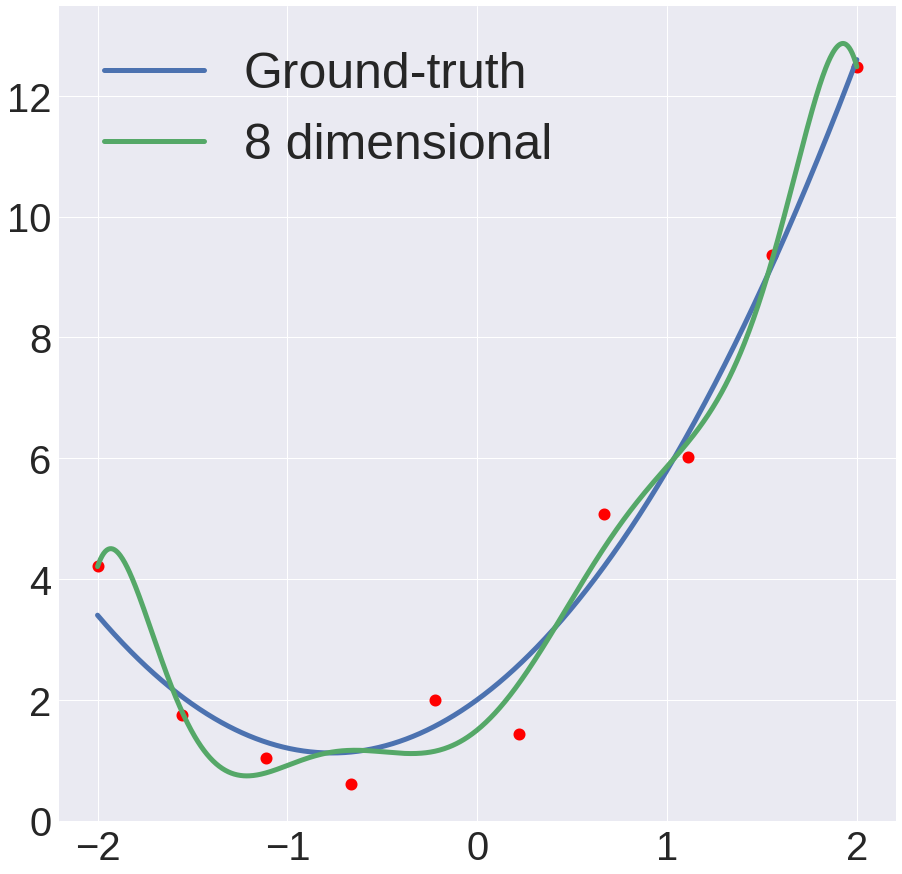 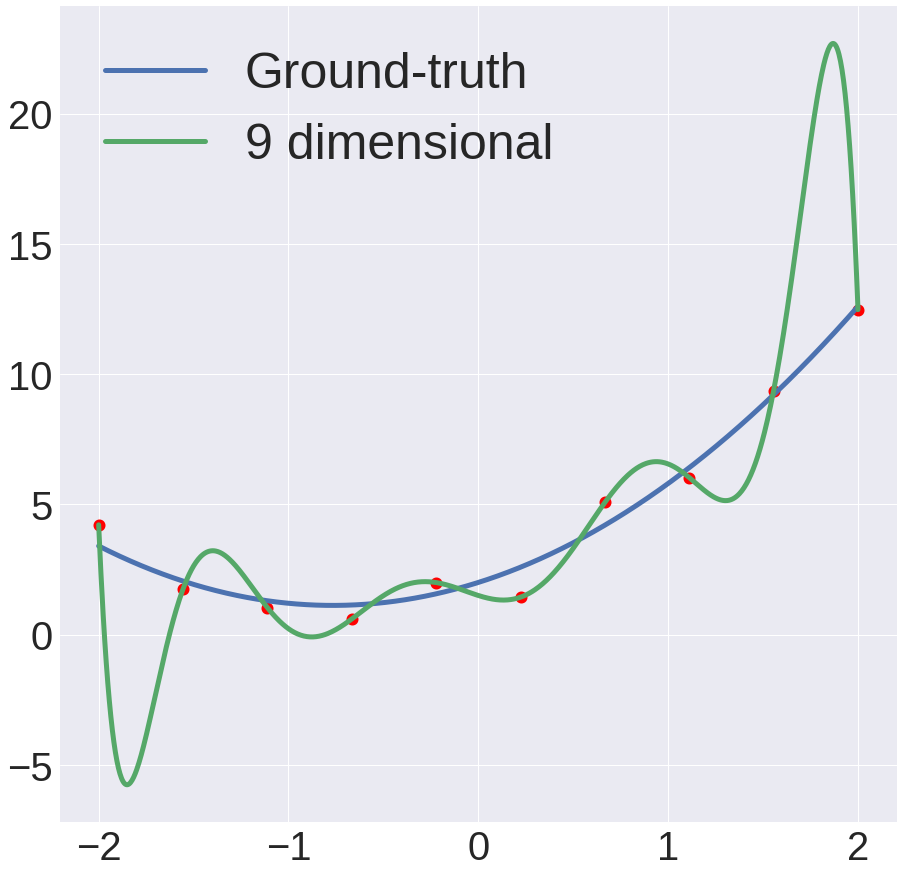 Overfitting
Model has high variance: remove one point, and model changes dramatically
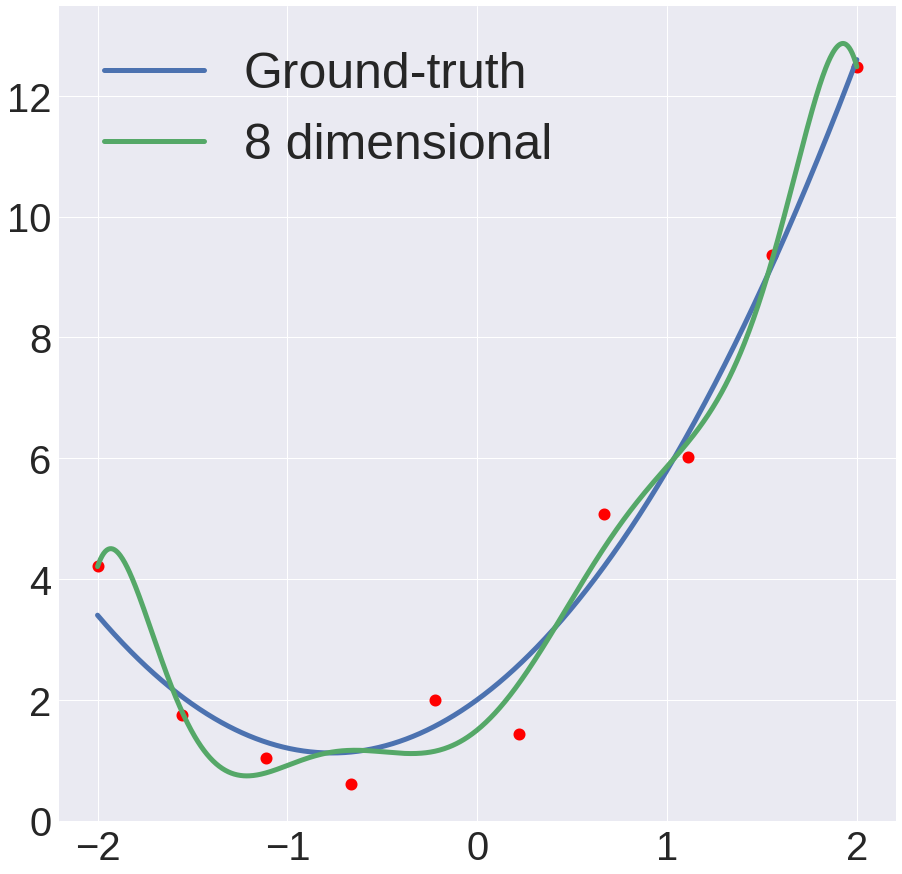 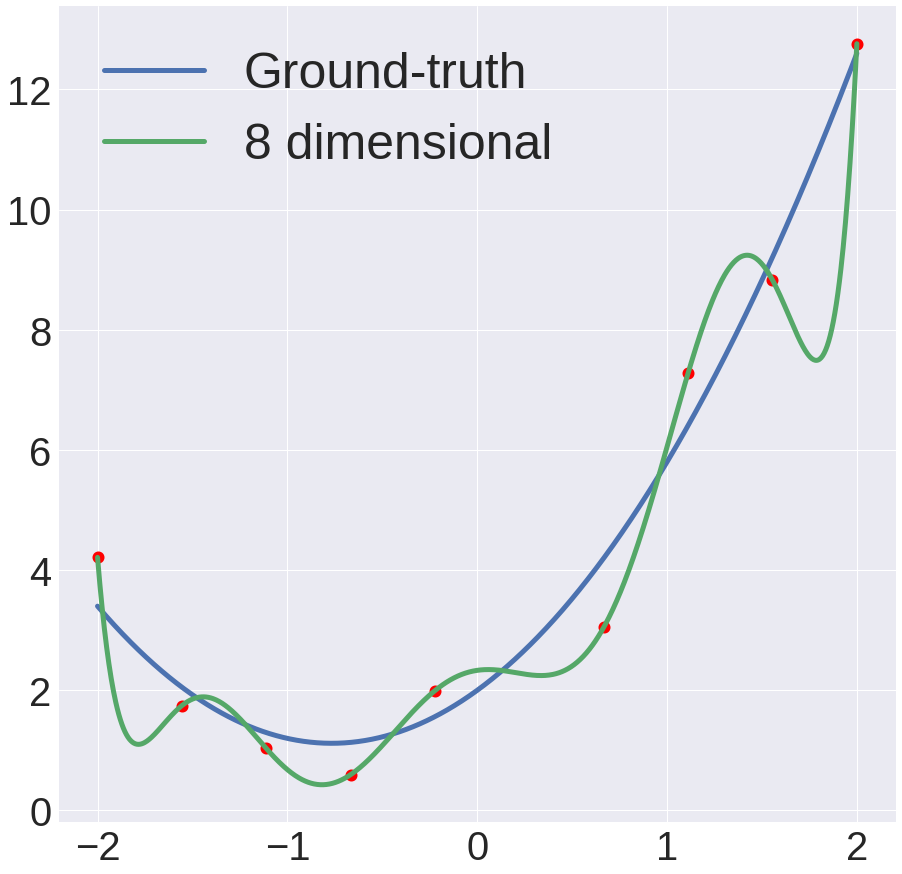 (Continuous) Model Complexity
Regularization: penalty for complex model
Intuitively: big weights = more complex model
Pay penalty for negative log-likelihood of correct class
Model 1: 0.01*x1 + 1.3*x2 + -0.02*x3 + -2.1x4 + 10
Model 2: 37.2*x1 + 13.4*x2 + 5.6*x3 + -6.1x4 + 30
Fitting Model
Again, fitting polynomial, but with regularization
Adding Regularization
No regularization: 
fits all data points
Regularization: 
can’t fit all data points
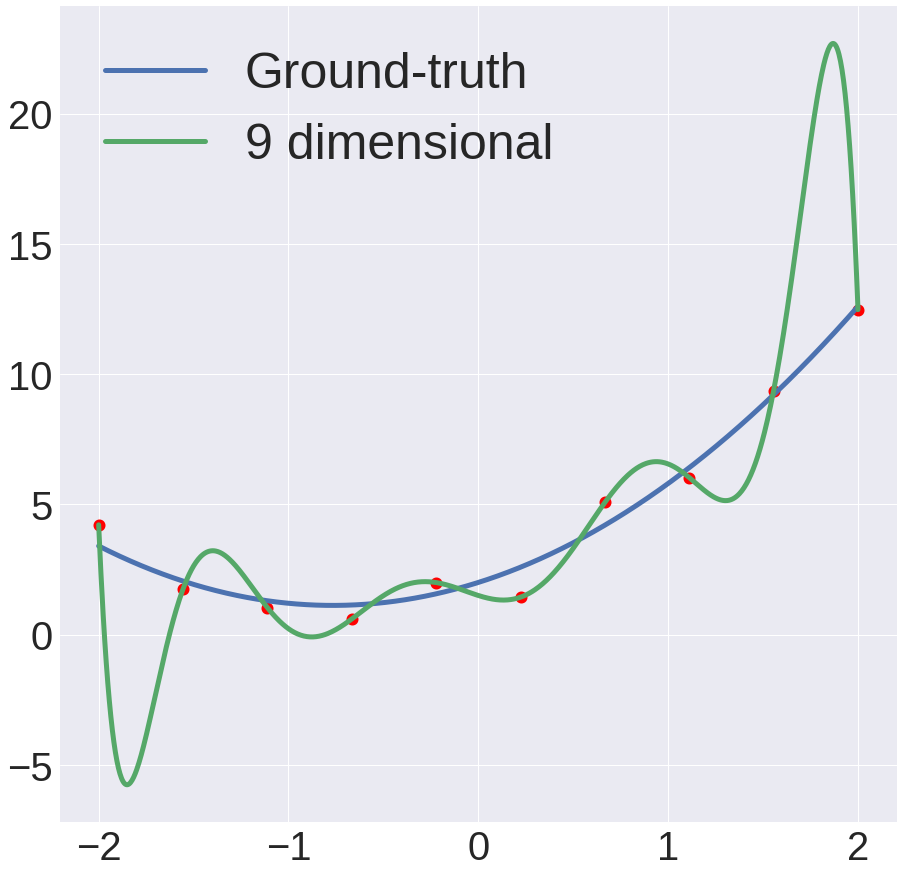 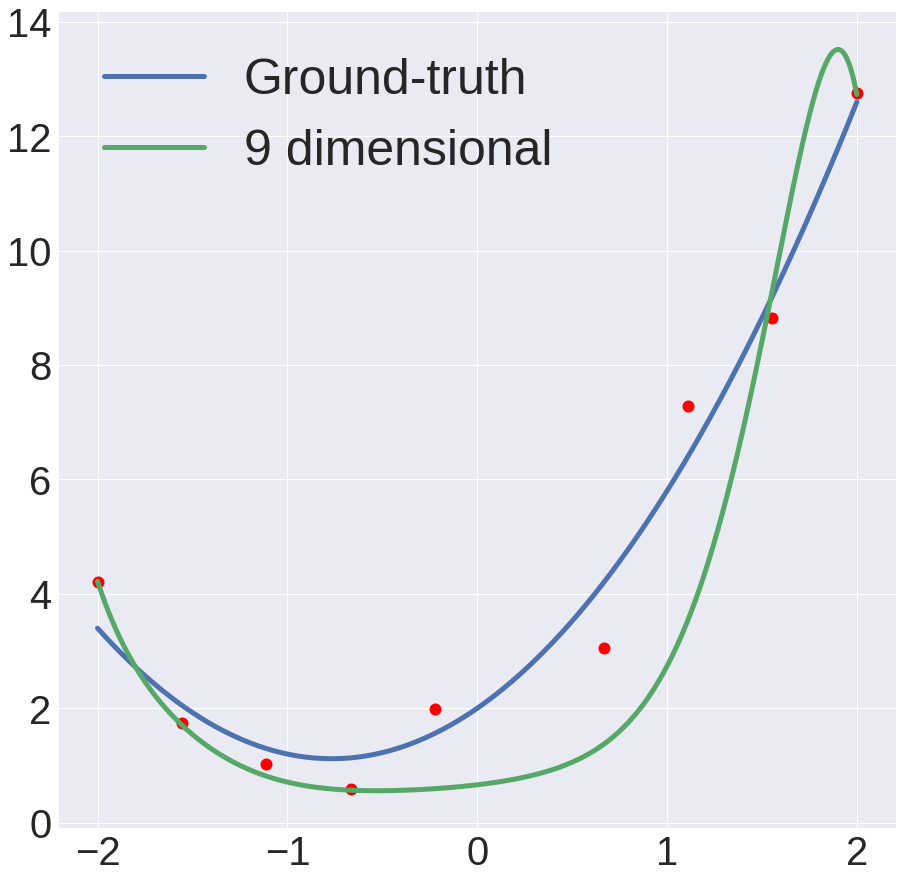 In General
Error on new data comes from combination of:
Bias: model is oversimplified and can’t fit the underlying data
Variance: you don’t have the ability to estimate your model from limited data
Inherent: the data is intrinsically difficult
Bias and variance trade-off. Fixing one hurts the other.
Underfitting and Overfitting
Underfitting!
Overfitting!
Test 
Error
Getting Better
Error
Training 
Error
High Bias
Low Variance
Low Bias
High Variance
Complexity
Diagram adapted from: D. Hoiem
Underfitting and Overfitting
Small data
Overfits w/small model
Big data
Overfits w/bigger model
Test
Error
High Bias
Low Variance
Low Bias
High Variance
Complexity
Diagram adapted from: D. Hoiem
Underfitting and Overfitting
Small data
Overfits w/small model
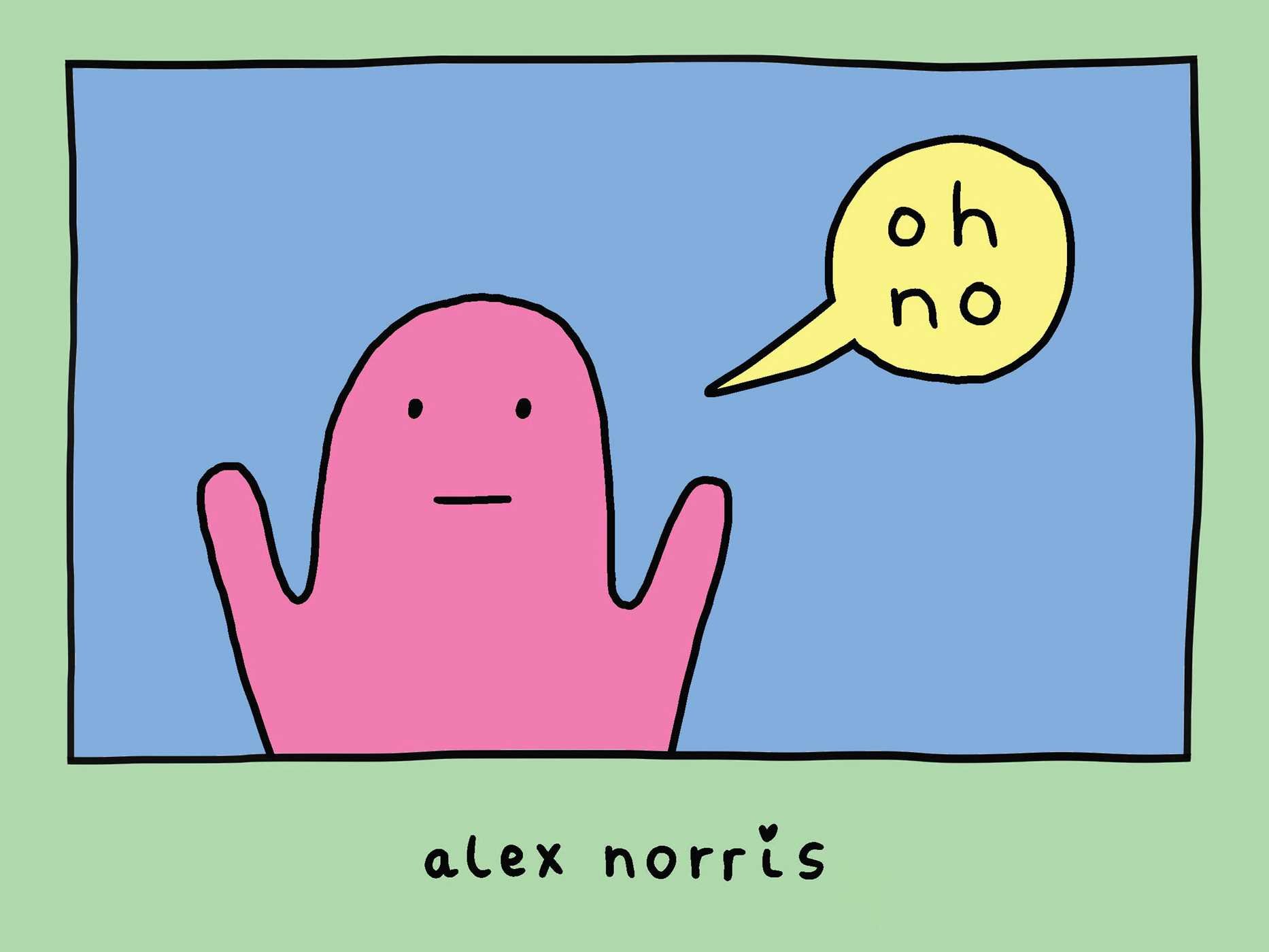 Lots of this behavior doesn’t seem to replicate in models with high learning capacity. 

See below for details.
Big data
Overfits w/bigger model
Test
Error
High Bias
Low Variance
Low Bias
High Variance
Complexity
Diagram adapted from: D. Hoiem; comic: https://webcomicname.com/
Reconciling modern machine learning practice and the bias-variance trade-off, Belkin et al. https://arxiv.org/pdf/1812.11118.pdf
Underfitting
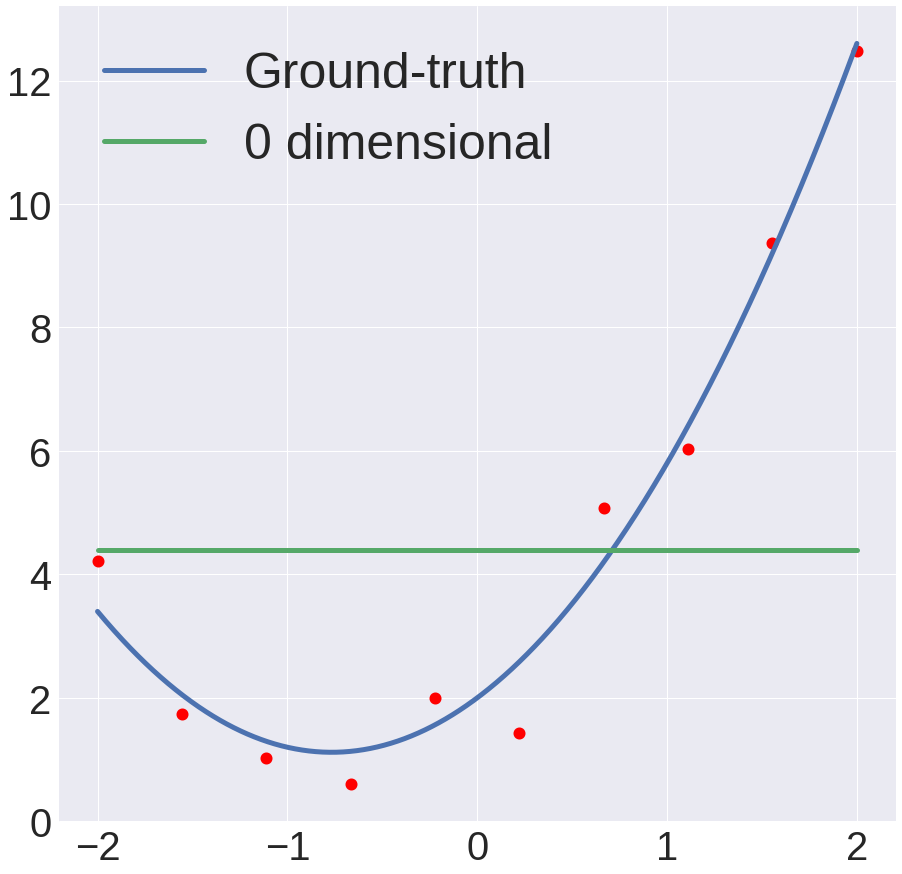 Do poorly on both training and validation data due to bias.
Solution:
More features
More powerful model
Reduce regularization
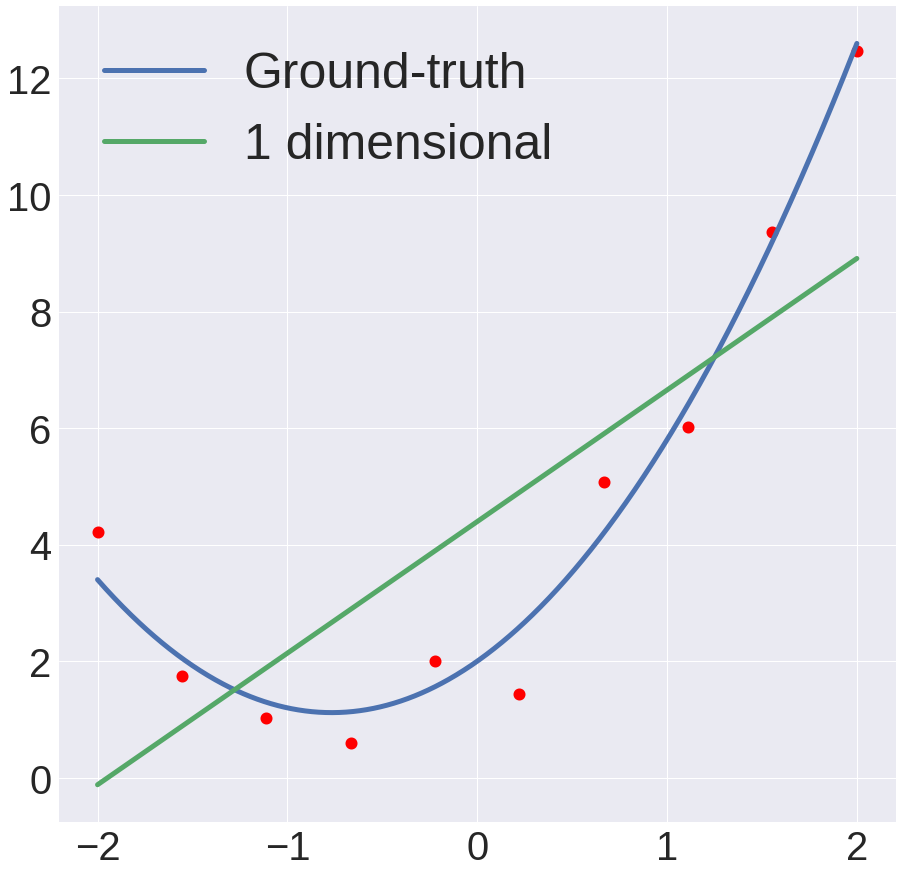 Overfitting
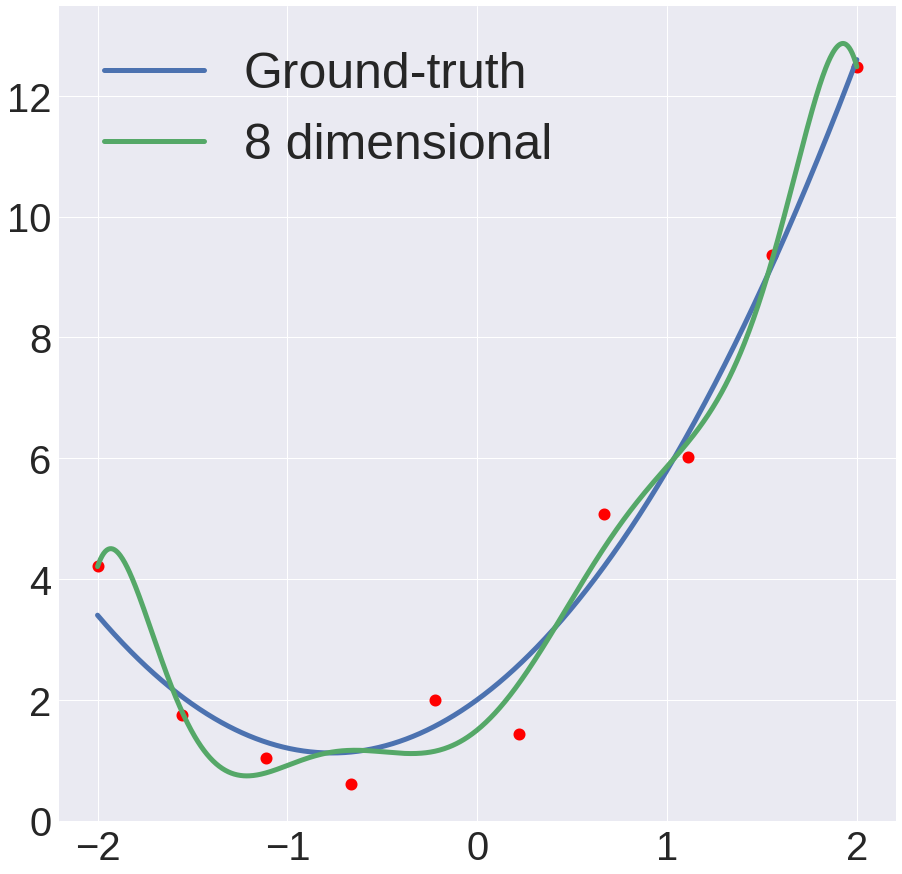 Do well on training data, but poorly on validation data due to variance
Solution:
More data
Less powerful model
Regularize your model more

Cris Dima rule: first make sure you can overfit, then stop overfitting.
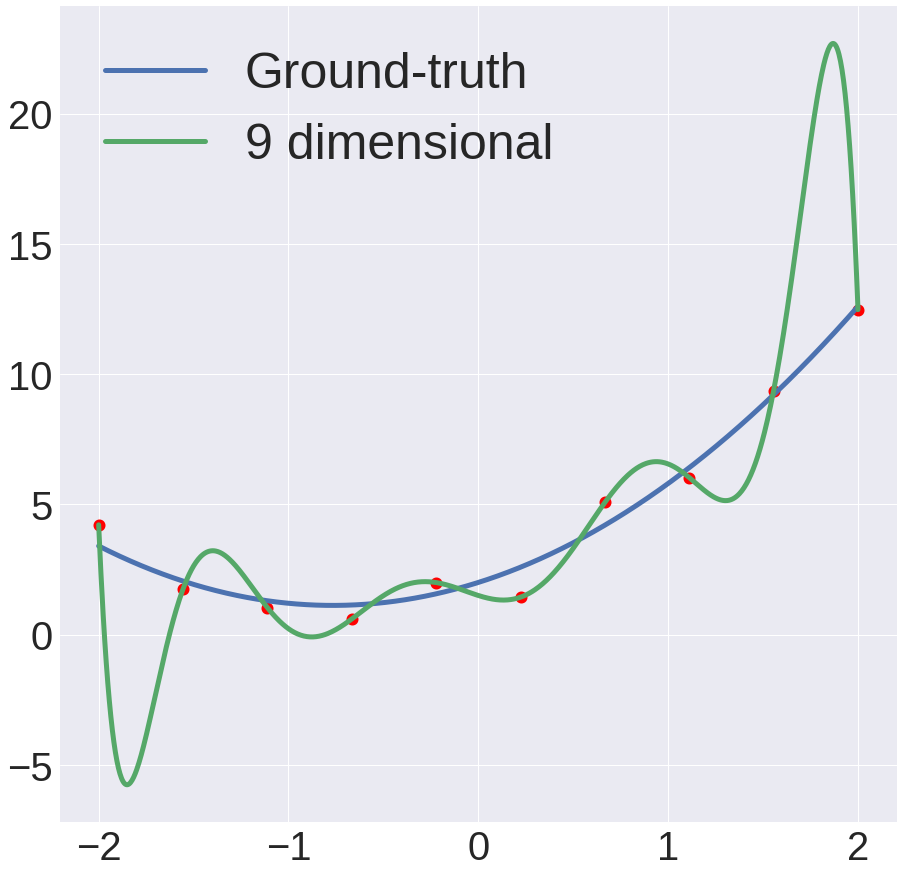 Next Class
Non-linear models (neural nets)
Let’s Compute Another Gradient
Below is another derivation that’s worth looking at on your own time if you’re curious
Computing The Gradient
Multiclass Support Vector Machine
Notation: 
W → rows wi (i.e., per-class scorer) 
(Wxi)j → wjTxi
Derivation setup: Karpathy and Fei-Fei
Computing The Gradient
Derivation setup: Karpathy and Fei-Fei
Computing The Gradient
Derivation setup: Karpathy and Fei-Fei
Interpreting The Gradient
If we do not predict the correct class by at least a score difference of m …
Want incorrect class’s scoring vector to score that point lower.
Recall: 
Before: wTx; 
After: (w-αx)Tx = wTx - axTx
Derivation setup: Karpathy and Fei-Fei